Towarzystwo Przyjaciół Dzieci W Olecku
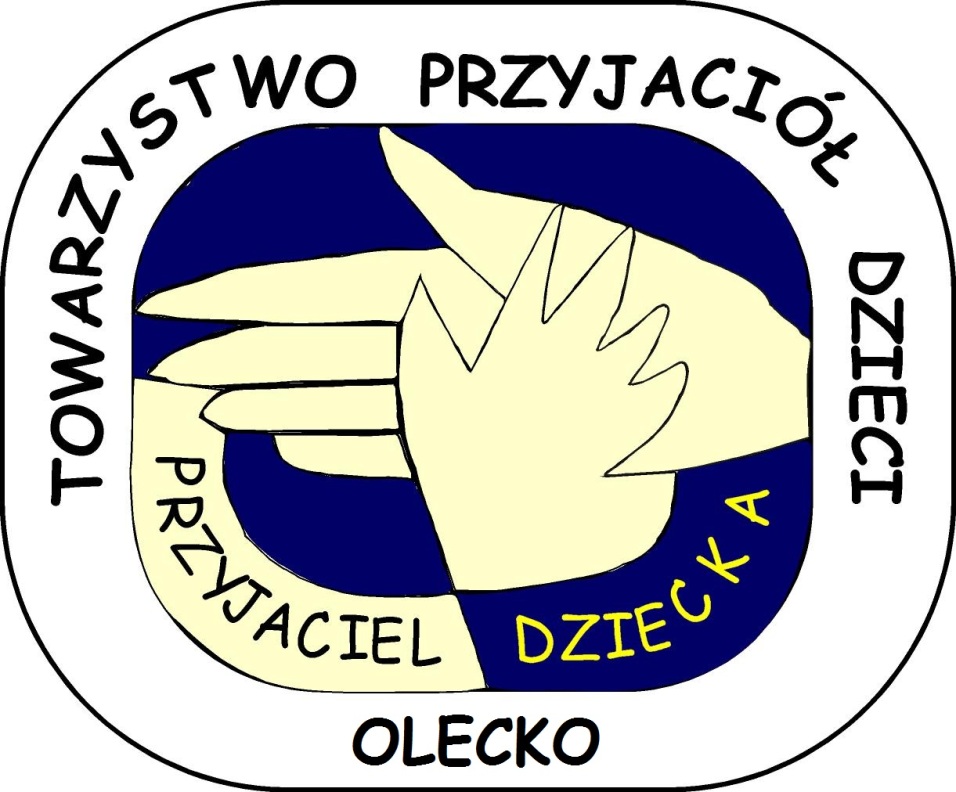 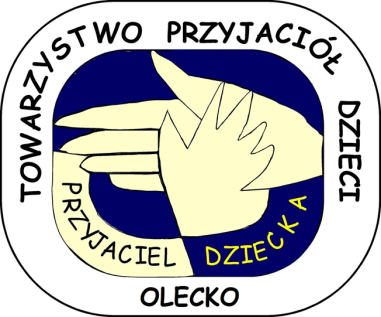 W Olecku nasza organizacja działa od 1995r. 
Naszym celem jest:
ochrona dzieci przed patologią i wykluczeniem społecznym, złym traktowaniem, 
bezprawnym wykorzystaniem pracy dzieci, dyskryminacją,
wszelkimi formami przemocy, wykorzystywania i krzywdzenia dzieci.
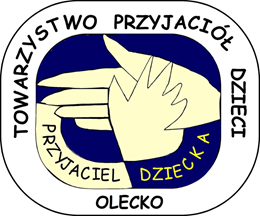 Przez cały rok szkolny TPD prowadzi Środowiskowe Ognisko Wychowawcze „PUCHATEK”.

Natomiast podczas ferii zimowych i letnich organizujemy:
półzimowiska,
zimowiska, 
półkolonie,
kolonie.

Ponadto prowadzimy zbiórkę odzieży i zabawek.
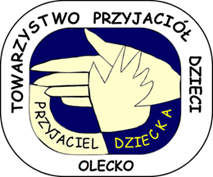 Półzimowiska 
Stacjonujemy w Świetlicy „Puchatek”, jednak większość czasu spędzamy 
po za nią. Organizujemy zajęcia na terenie Olecka oraz wycieczki 
w różne ciekawe miejsca np. do Gołdapi na Piękną Górę, Ełku do 
Sali Zabaw „Tęcza”, na basen, uczestniczymy w warsztatach organizowanych 
przez GOK „Mazury Garbate”.
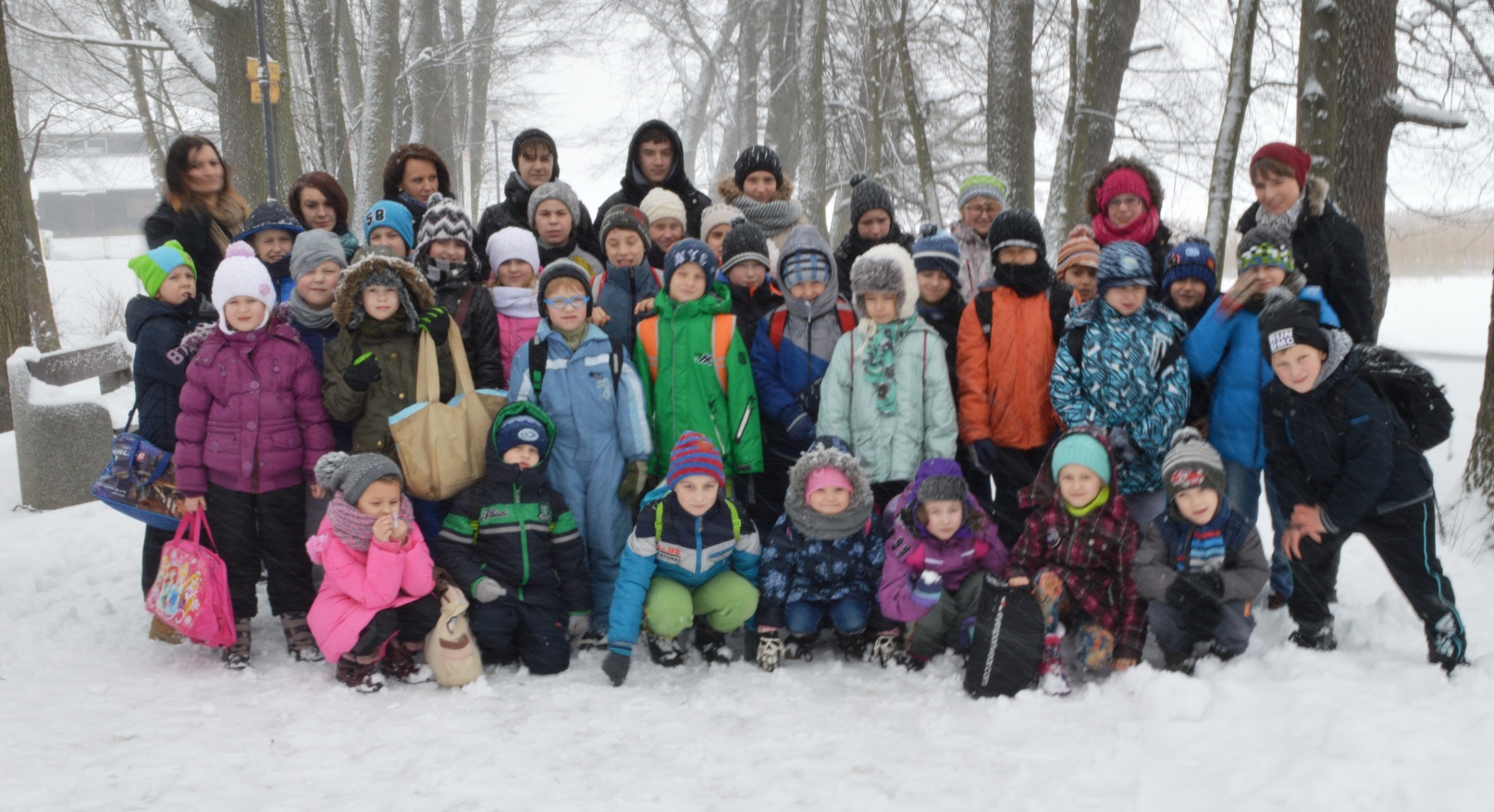 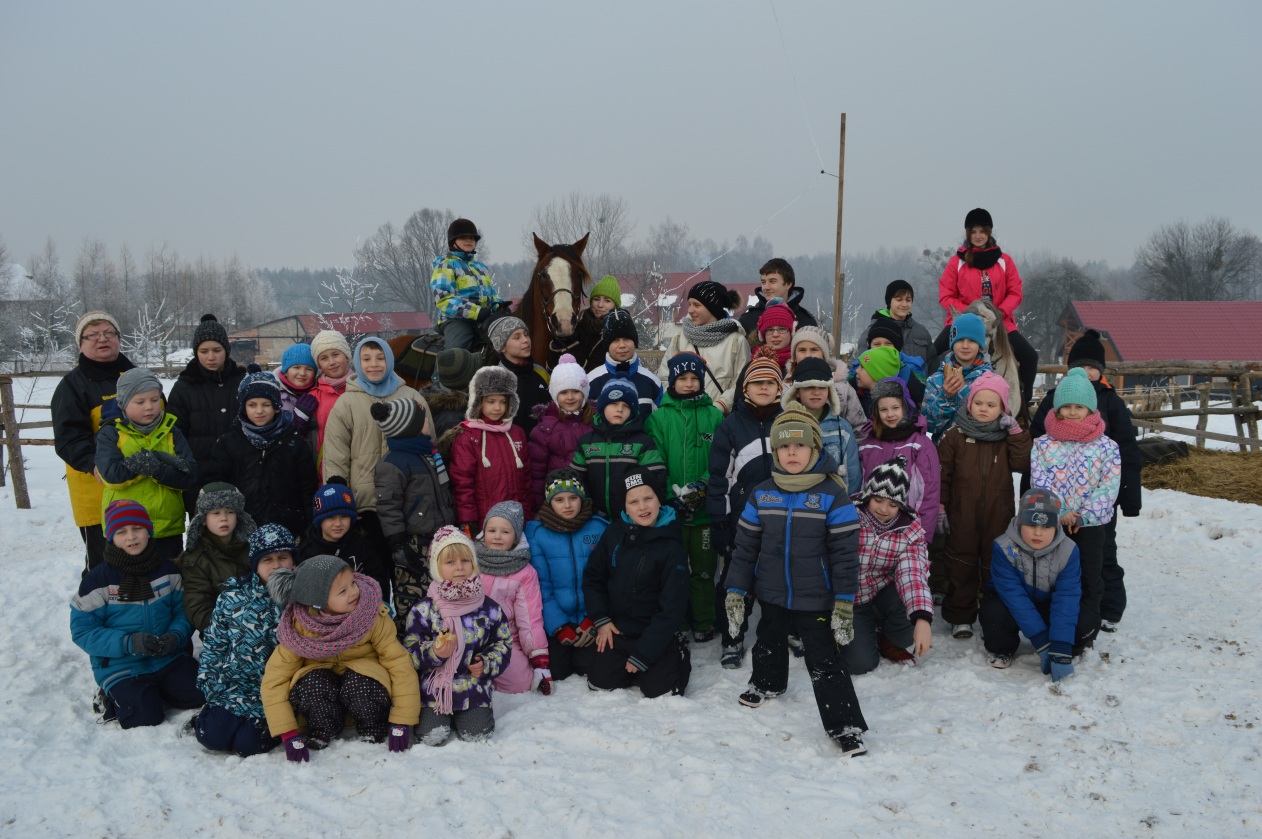 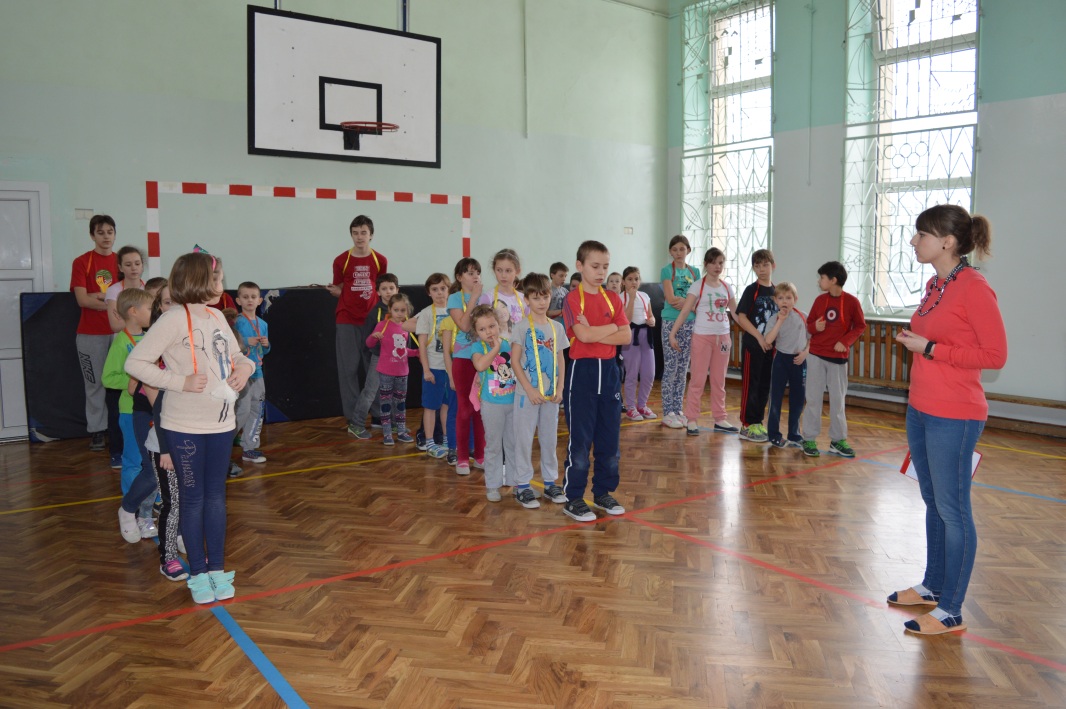 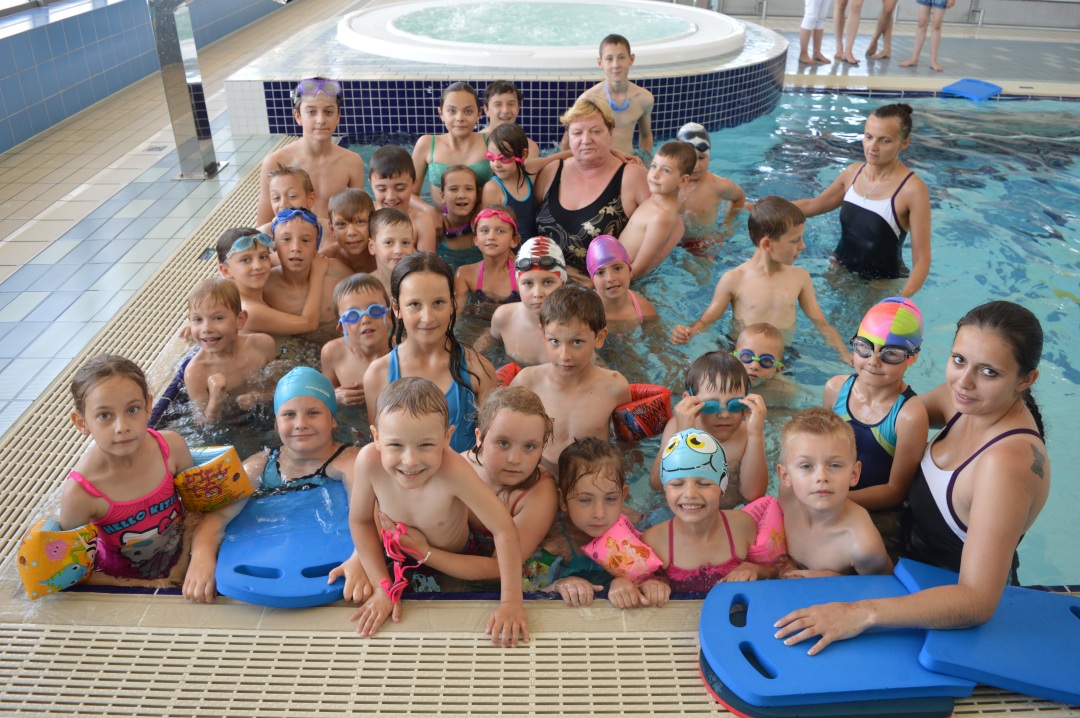 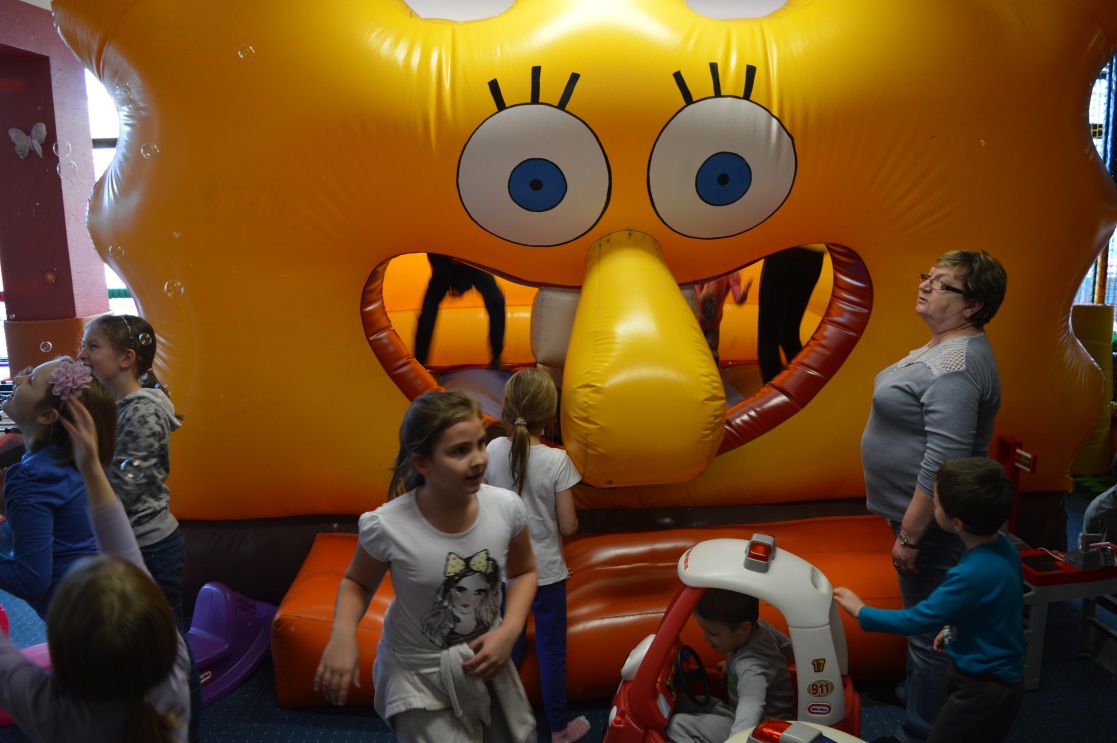 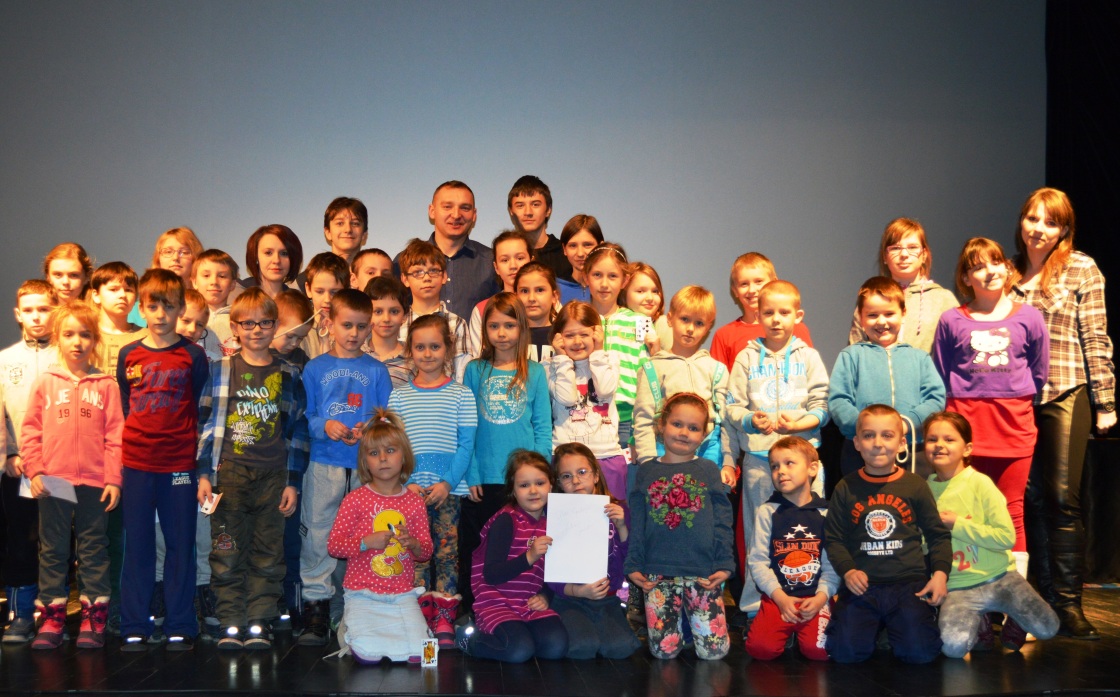 Zimowiska
Jak do tej pory zorganizowaliśmy zimowisko w Szklarskiej Porębie, 
Wiśle, Zawoi Wełczy, gdzie dzieci mogły nauczyć się jazdy na 
nartach, uczestniczyć w różnych zabawach zimowych oraz spędzić 
aktywnie czas.
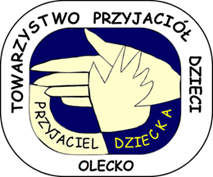 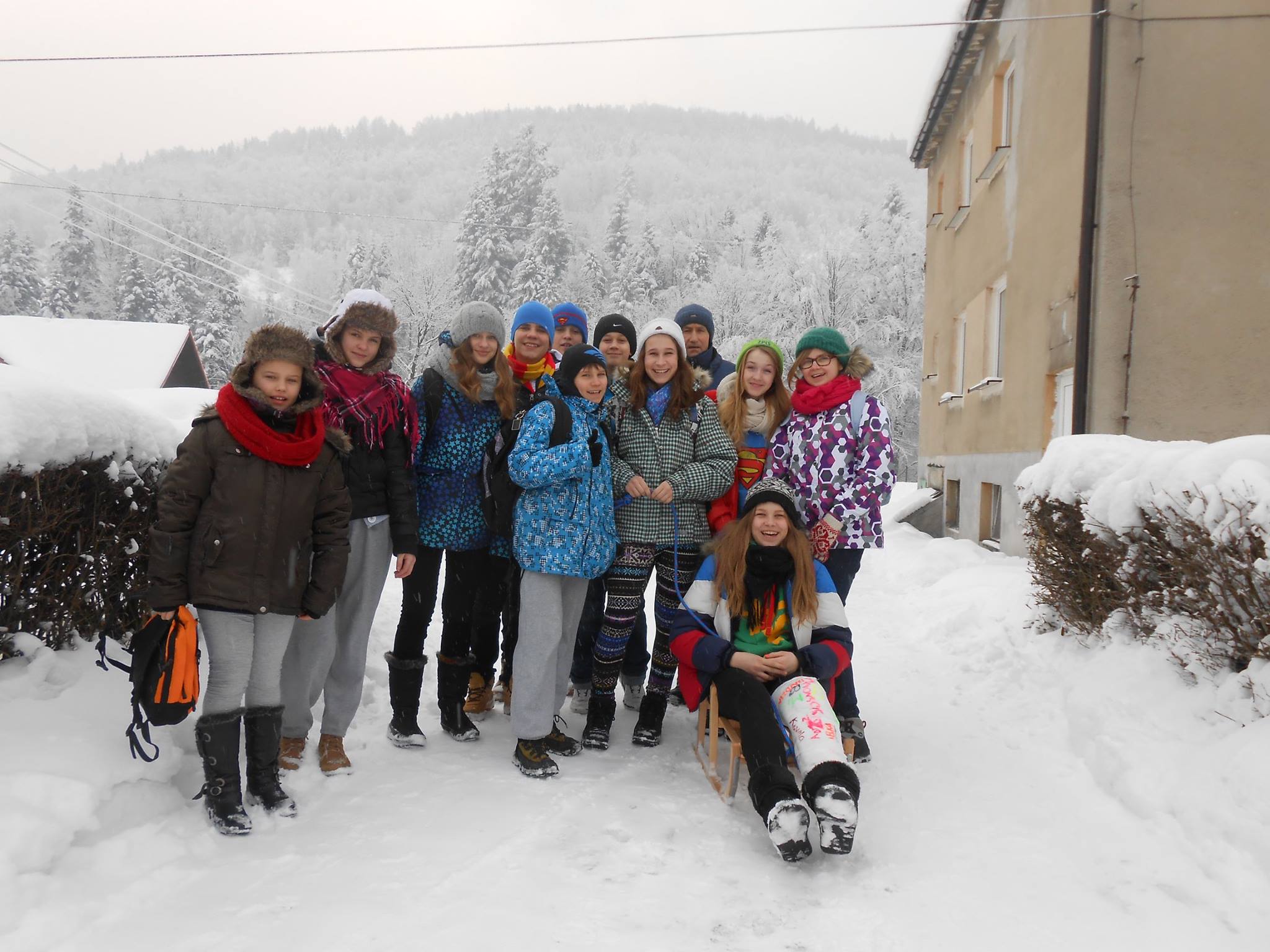 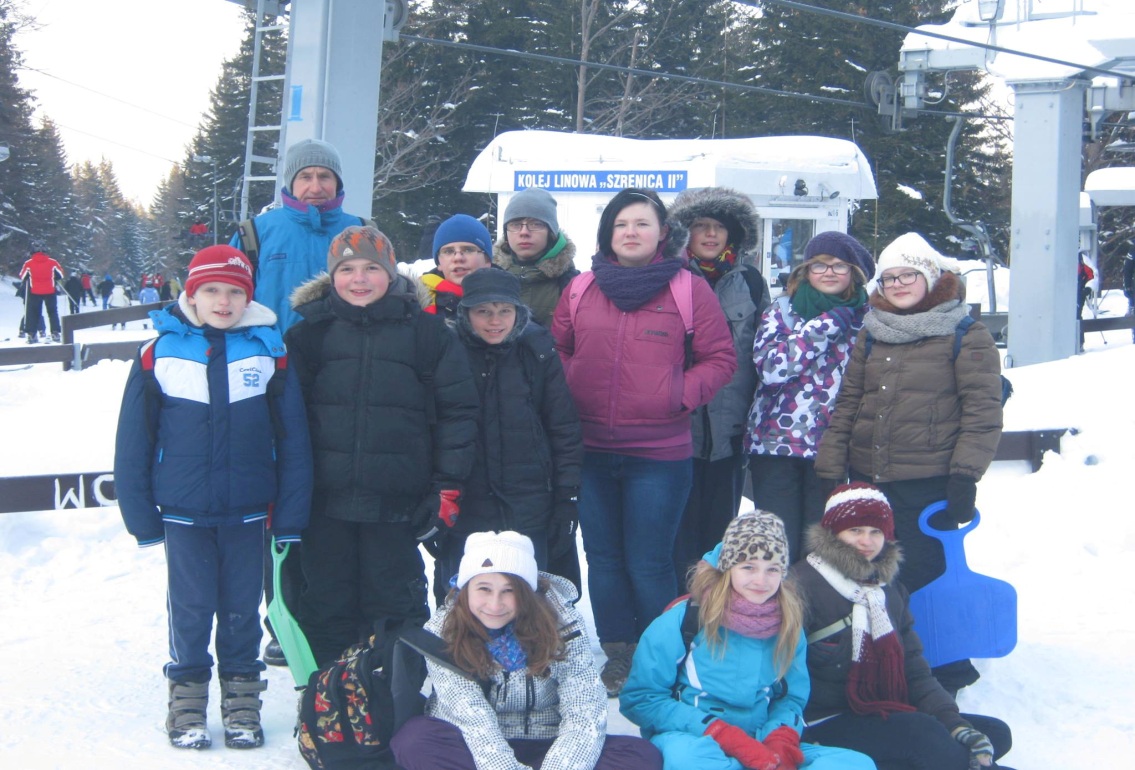 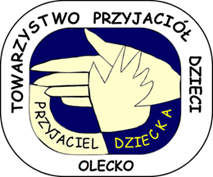 Półkolonie
Podczas półkolonii również stacjonujemy w „Puchatku”, ale większość 
zajęć organizujemy na świeżym powietrzu, np. wyjścia na plażę, 
gry i zabawy ruchowe, wyjeżdżamy też na wycieczki np.: statek w Giżycku 
lub Augustowie, wąskotorówka w Ełku lub Płocicznie, Wioska Ściborska 
w Baniach Mazurskich i wiele innych. Odwiedziło nas również 
Mobilne Planetarium.
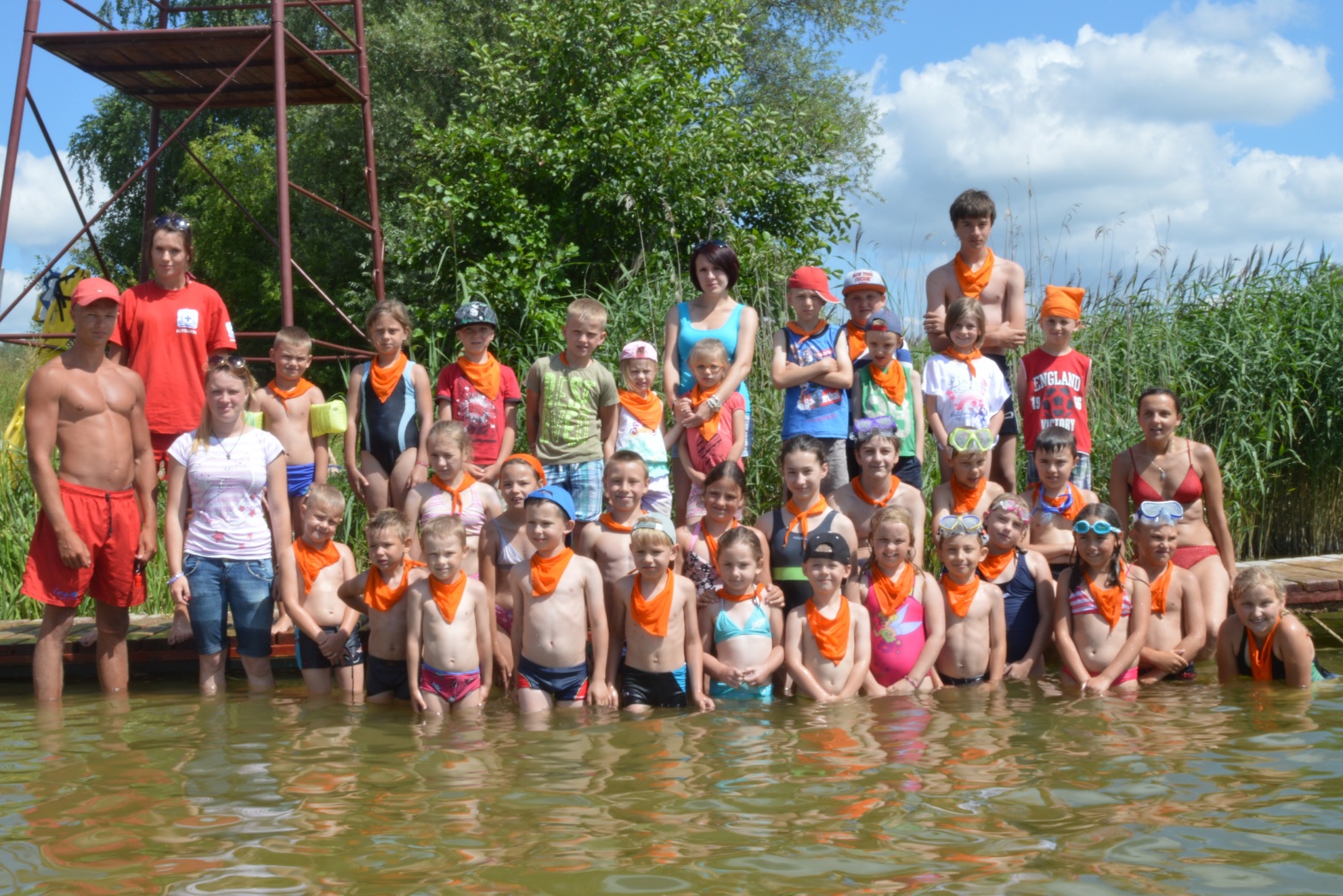 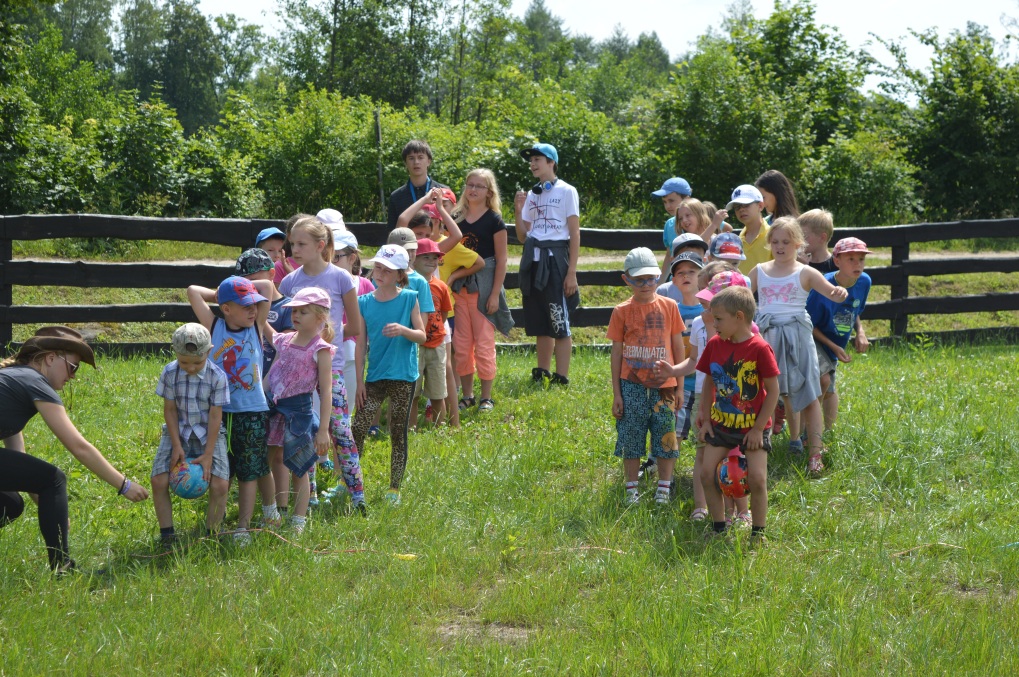 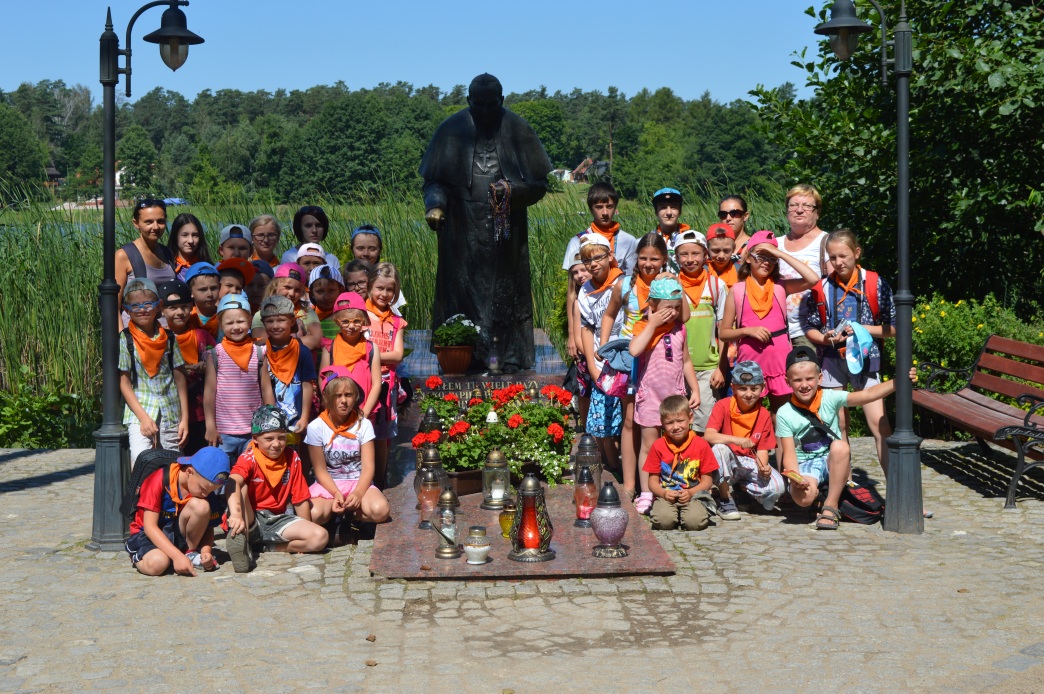 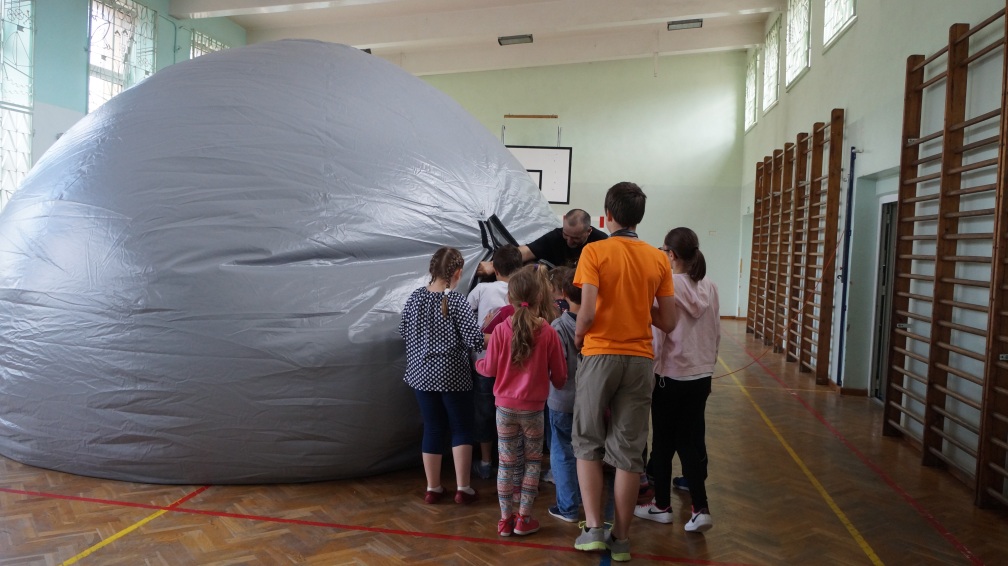 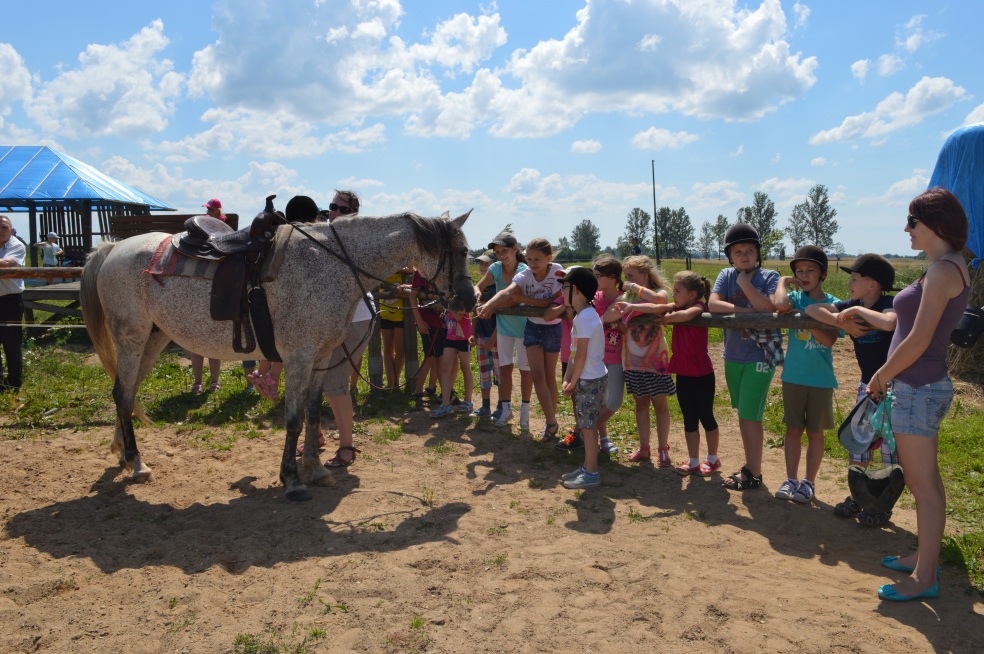 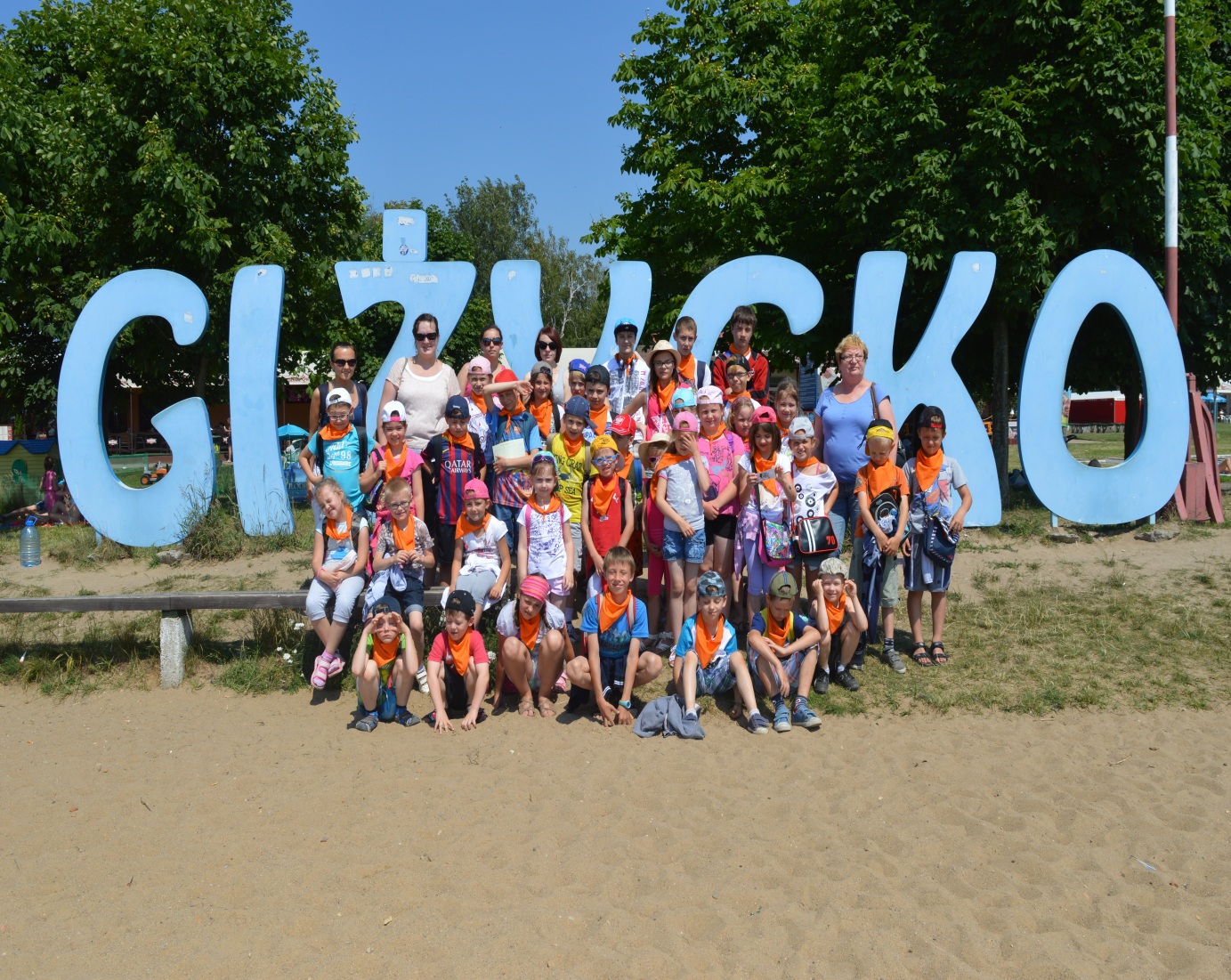 Kolonie
- Nad morzem: Dąbki, Sobieszewo, Mikoszewo, Jarosławiec
- W górach: Zakopane, Zawoja Wełcza, Wisła
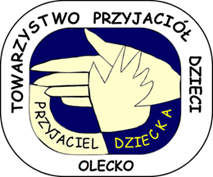 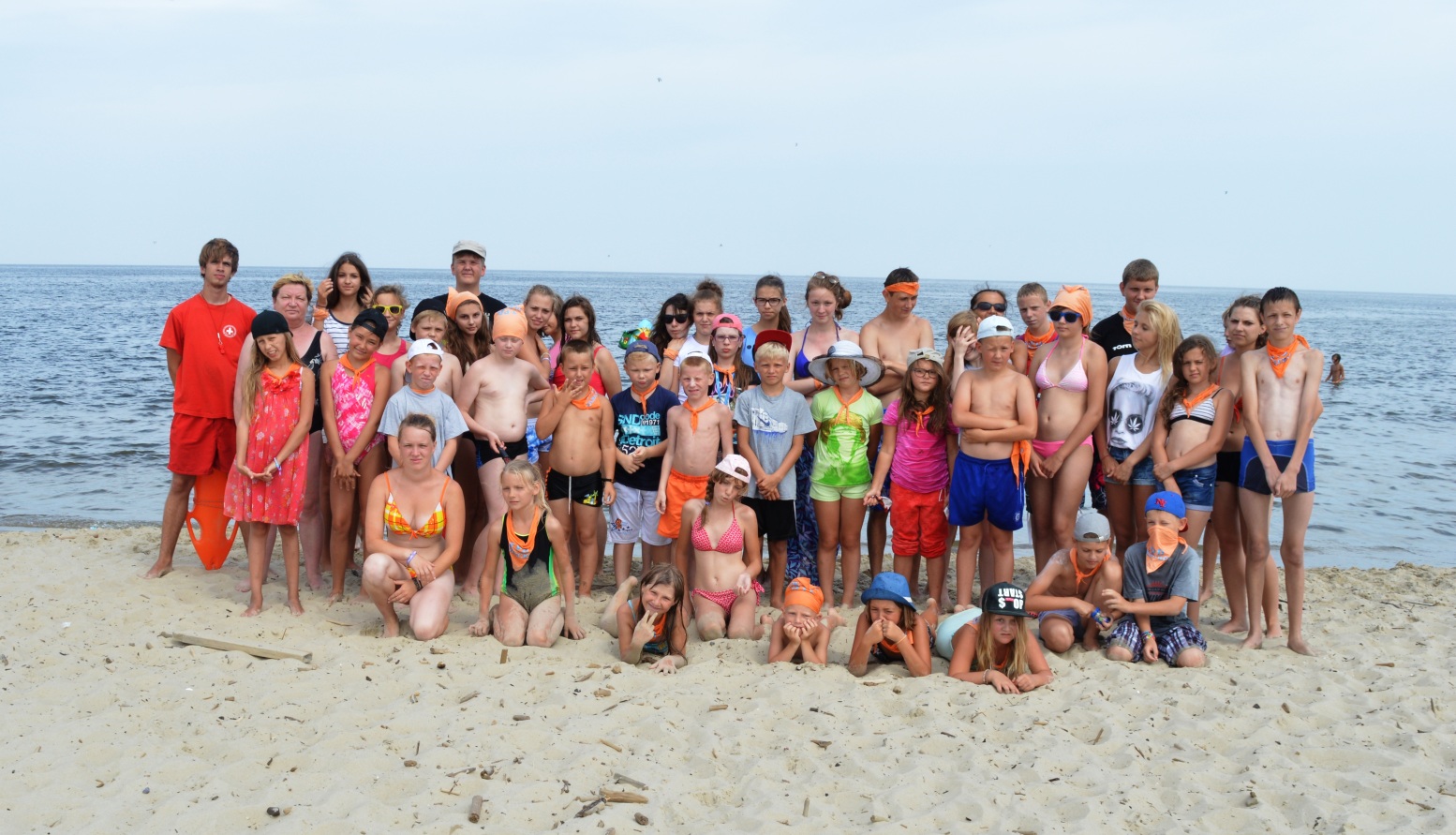 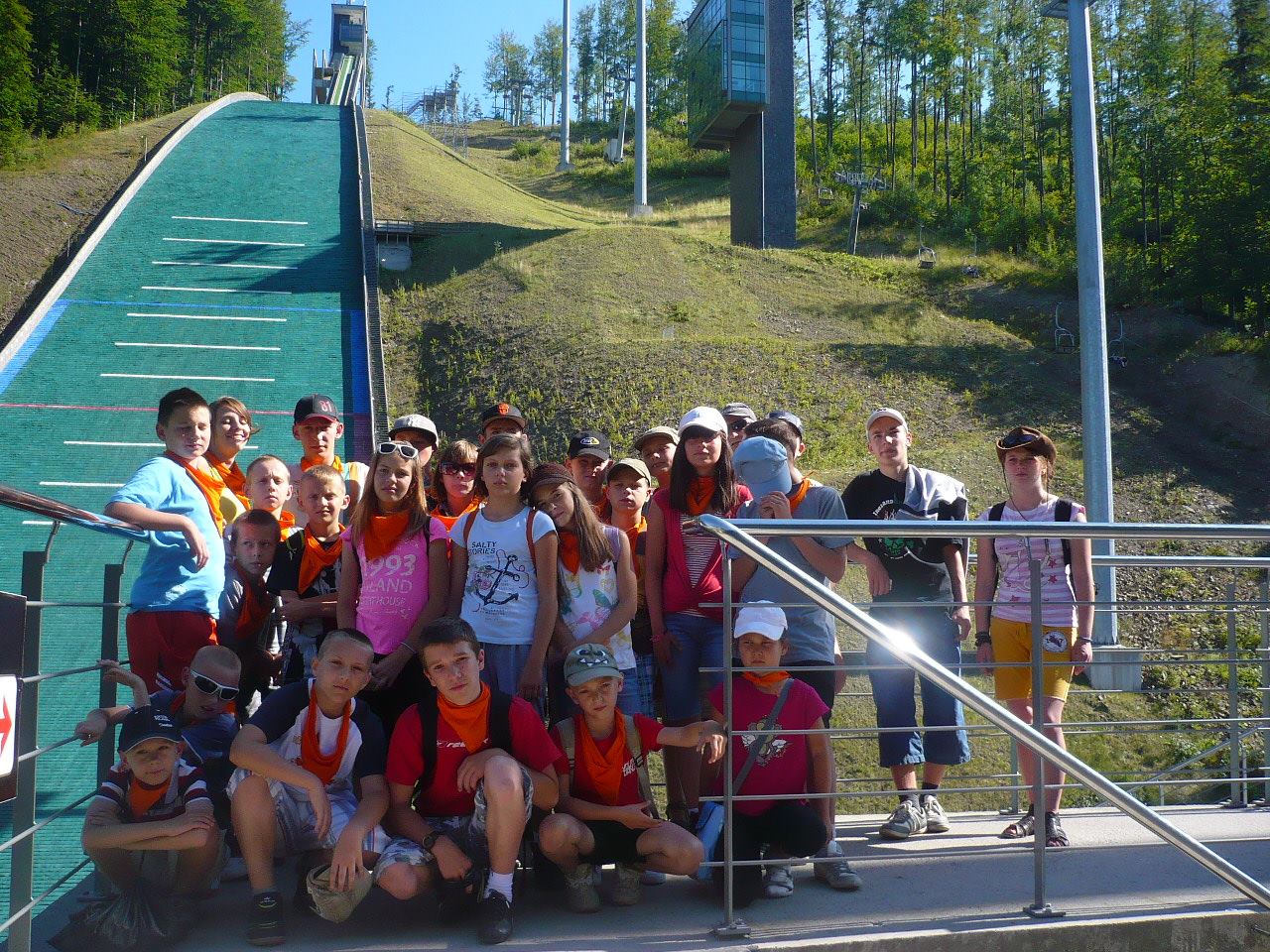 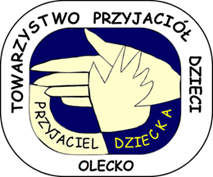 Środowiskowe Ognisko Wychowawcze
„PUCHATEK”
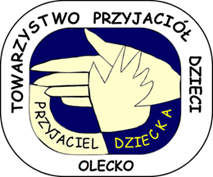 Głównym zadaniem naszego stowarzyszenia jest 
prowadzenie Środowiskowego Ogniska Wychowawczego „Puchatek”. 
Uczęszczają do niego dzieci ze środowisk zagrożonych uzależnieniami 
i wykluczeniem społecznym. Zapewniamy dzieciom opiekę, jeden posiłek,
pomagamy w nauce oraz organizujemy wiele atrakcji – wycieczki autokarowe, jak również na miejscu np. do Nadleśnictwa, Biblioteki Miejskiej. 
Prowadzone są zajęcia z profilaktyki uzależnień. Ściśle współpracujemy 
z rodzicami dzieci uczęszczających do „Puchatka”.
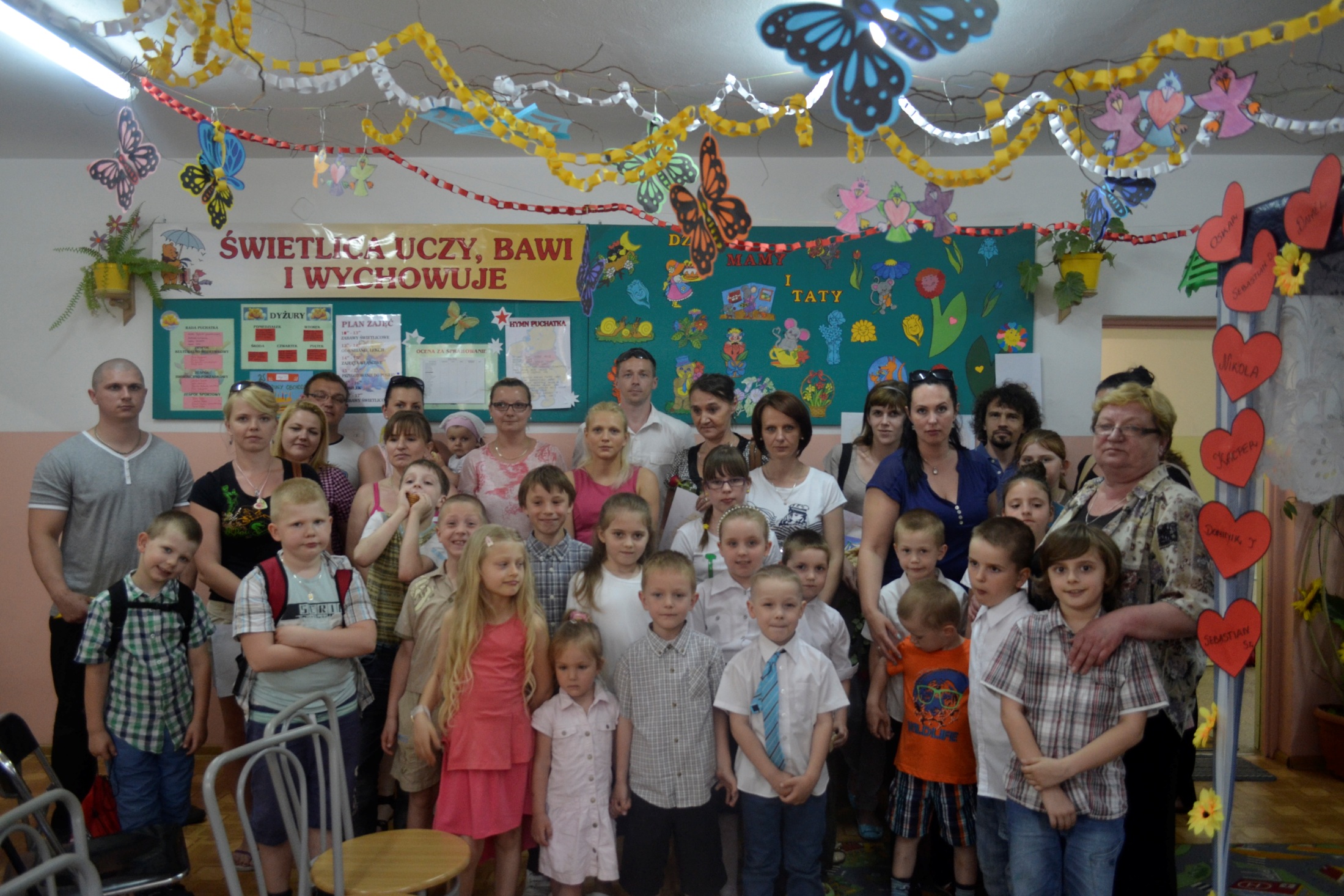 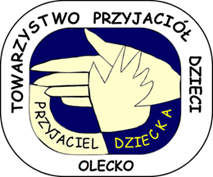 Pasowanie na „Puchatkowicza”
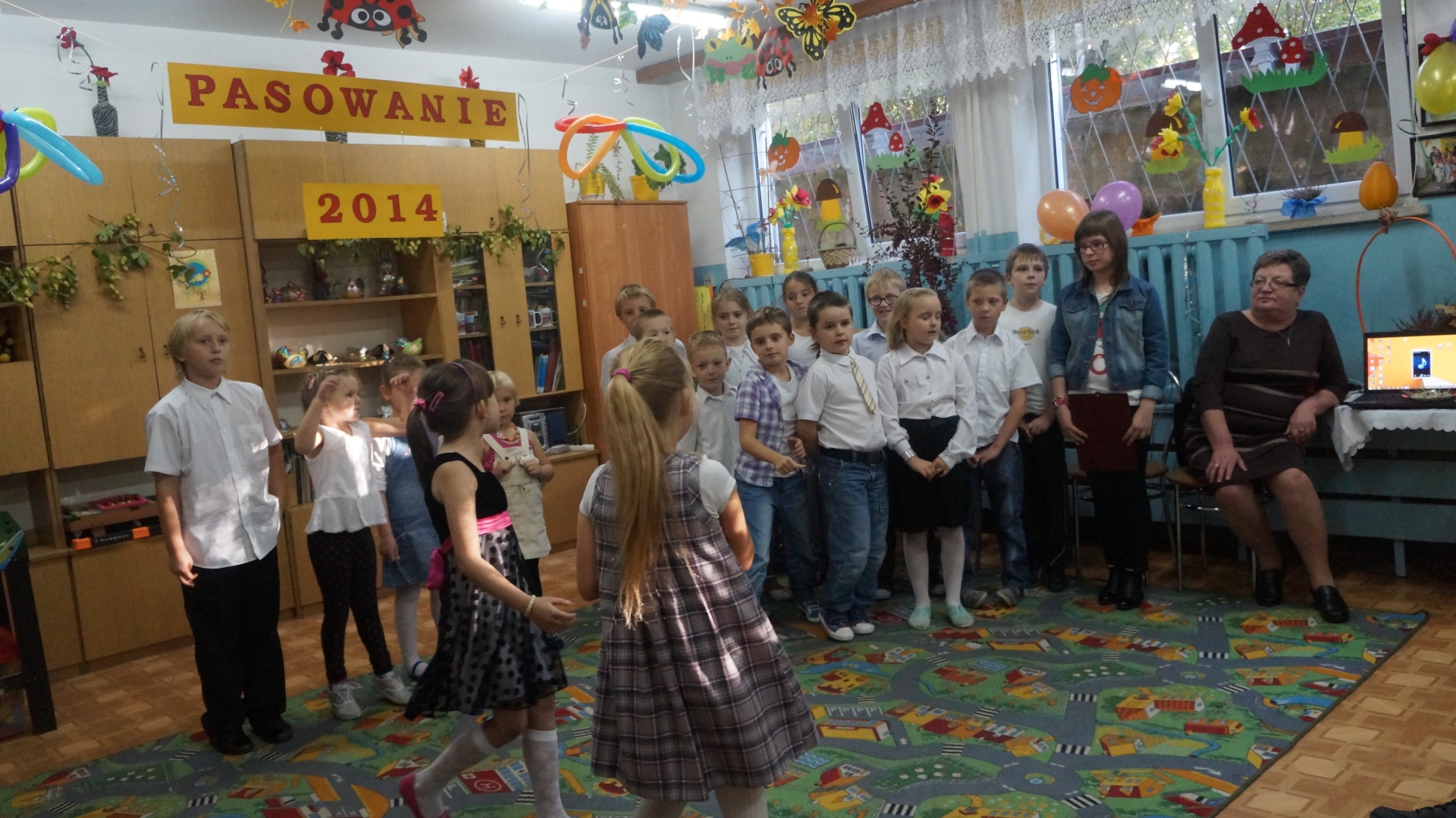 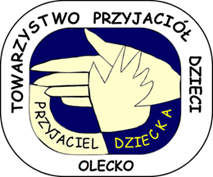 BOŻE NARODZENIE
Okres przygotowań do tego święta w Puchatku jest bardzo pracowity.
Przygotowujemy stroiki i pocztówki dla osób nas wspierających oraz 
organizacji z nami współpracujących.
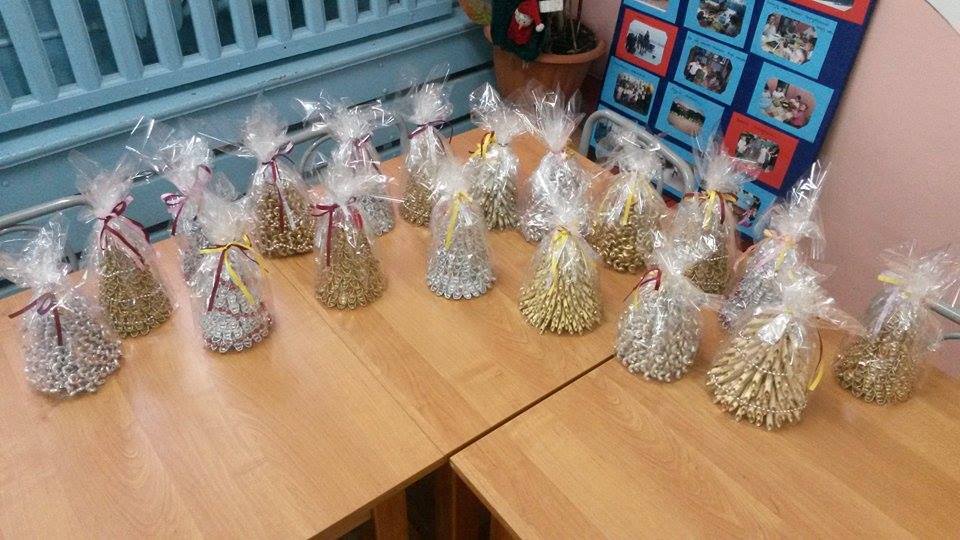 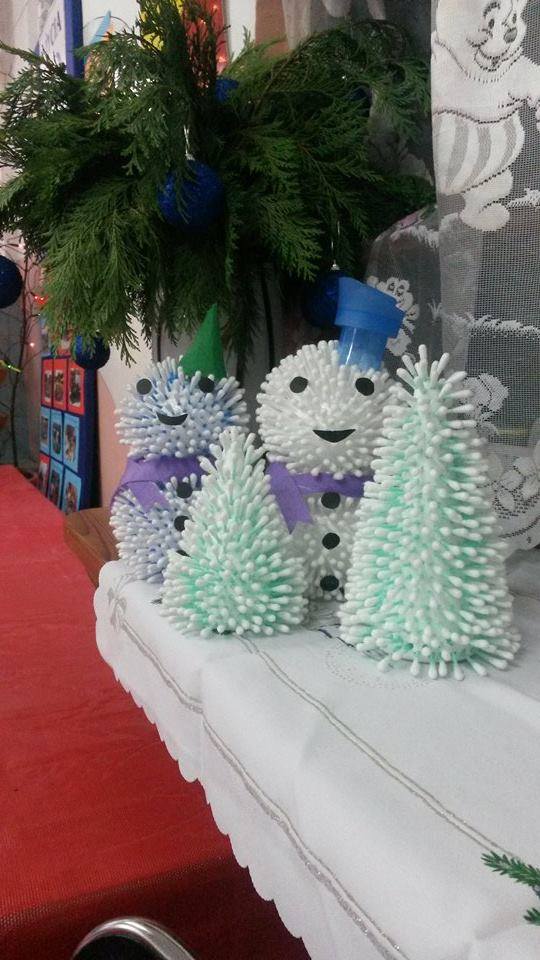 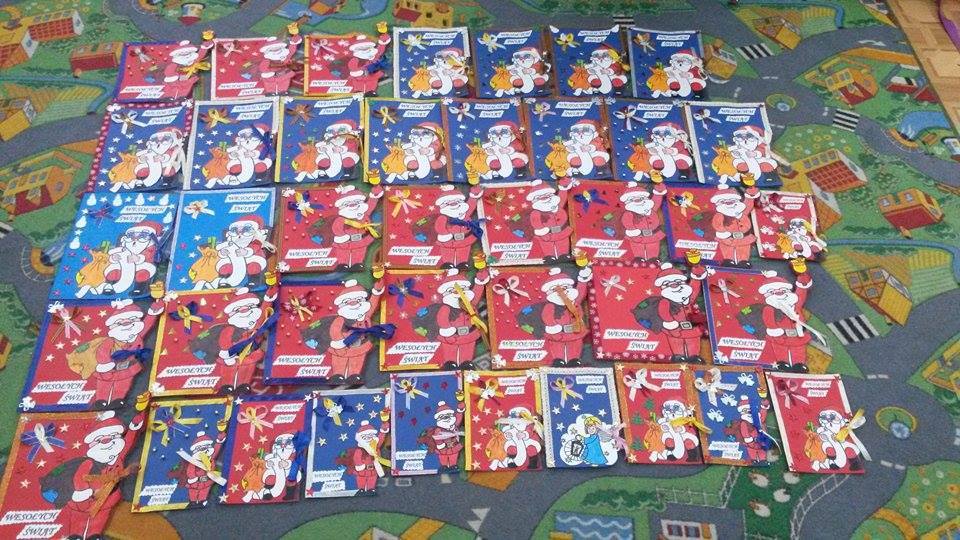 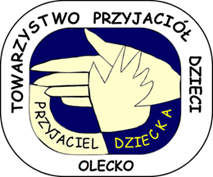 Jasełka
Corocznie przygotowujemy Jasełka na które zapraszamy rodziców i wielu innych gości.
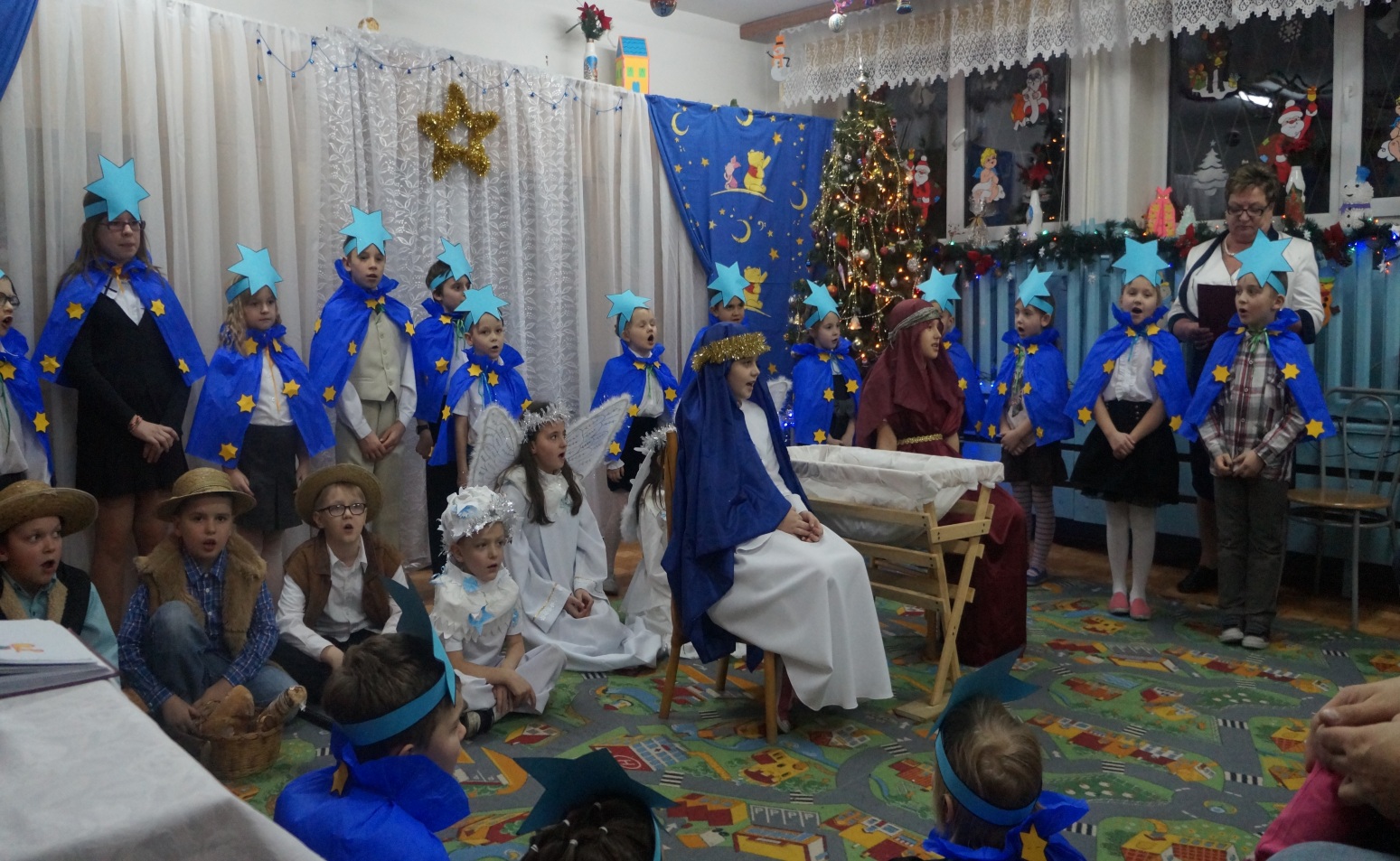 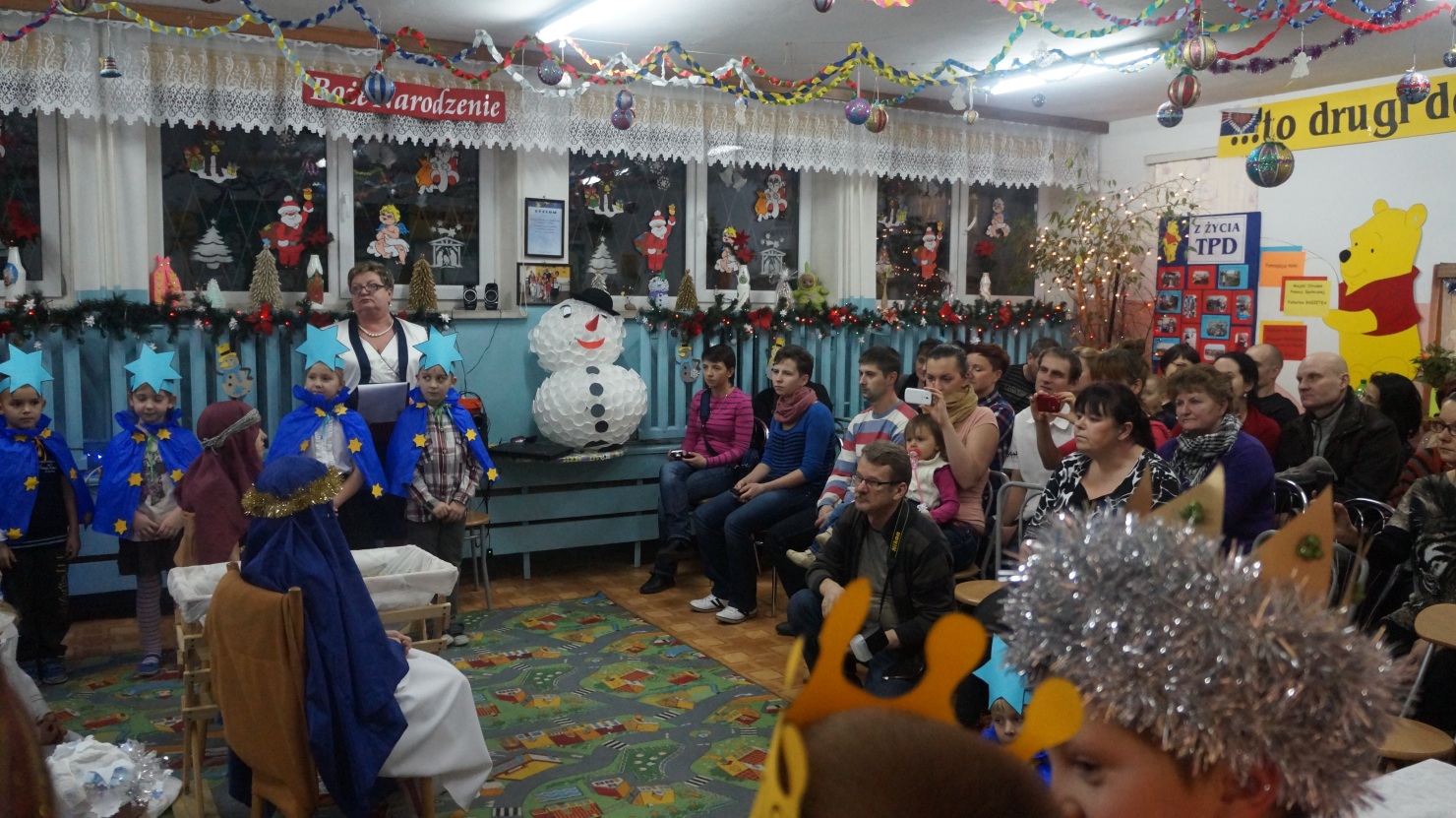 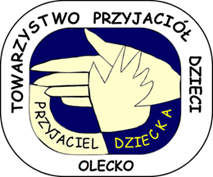 Wigilia
Organizujemy również Wigilię, którą spędzamy we własnym 
gronie. Zawsze staramy się, aby było tradycyjne dwanaście potraw.
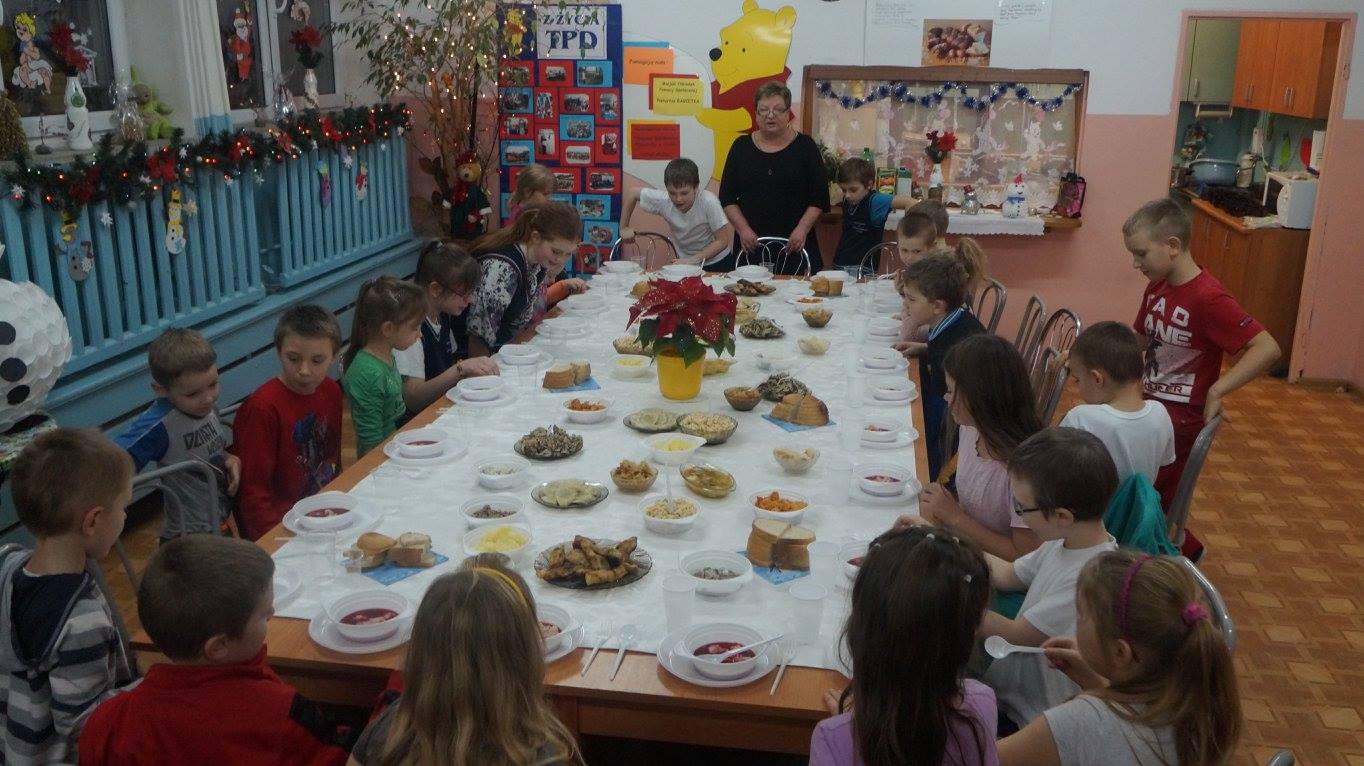 Bale Karnawałowe, Andrzejki
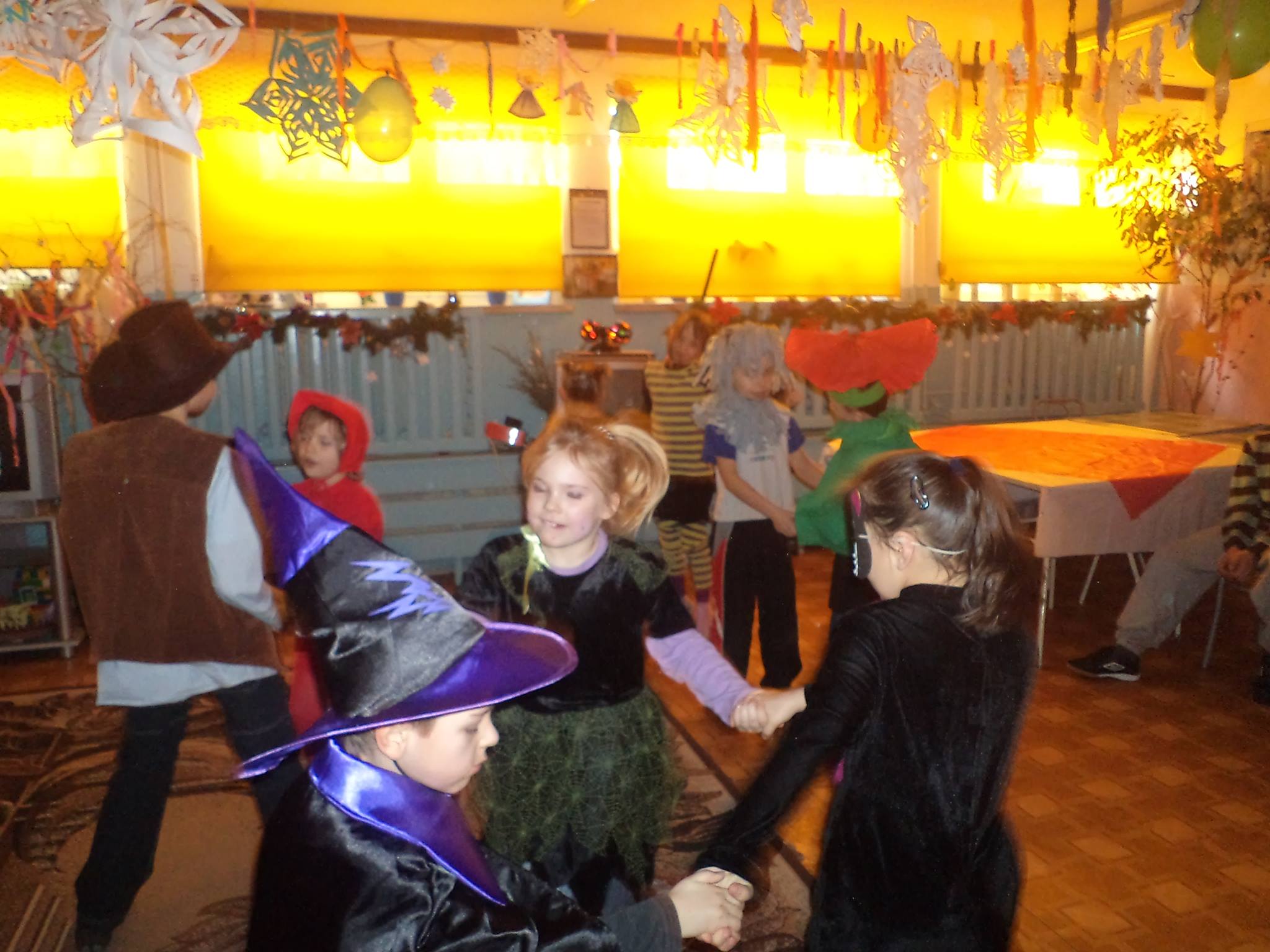 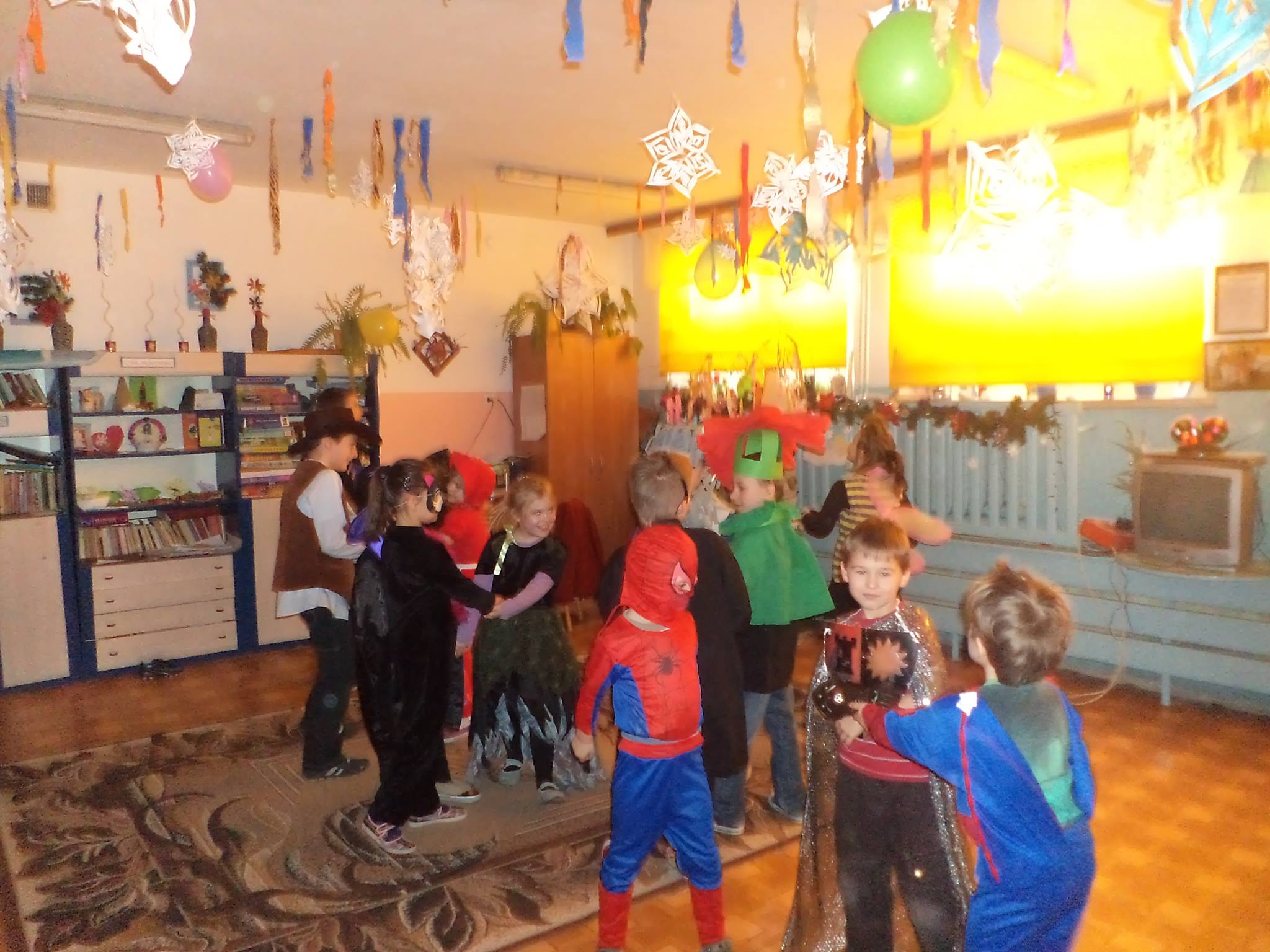 Pierwszy Dzień Wiosny
Co roku 21 marca idziemy przywitać Wiosnę.
W tym celu zawsze wcześniej przygotowujemy Marzannę którą później palimy w wyznaczonym miejscu.
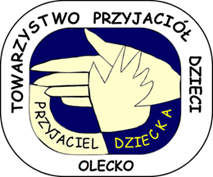 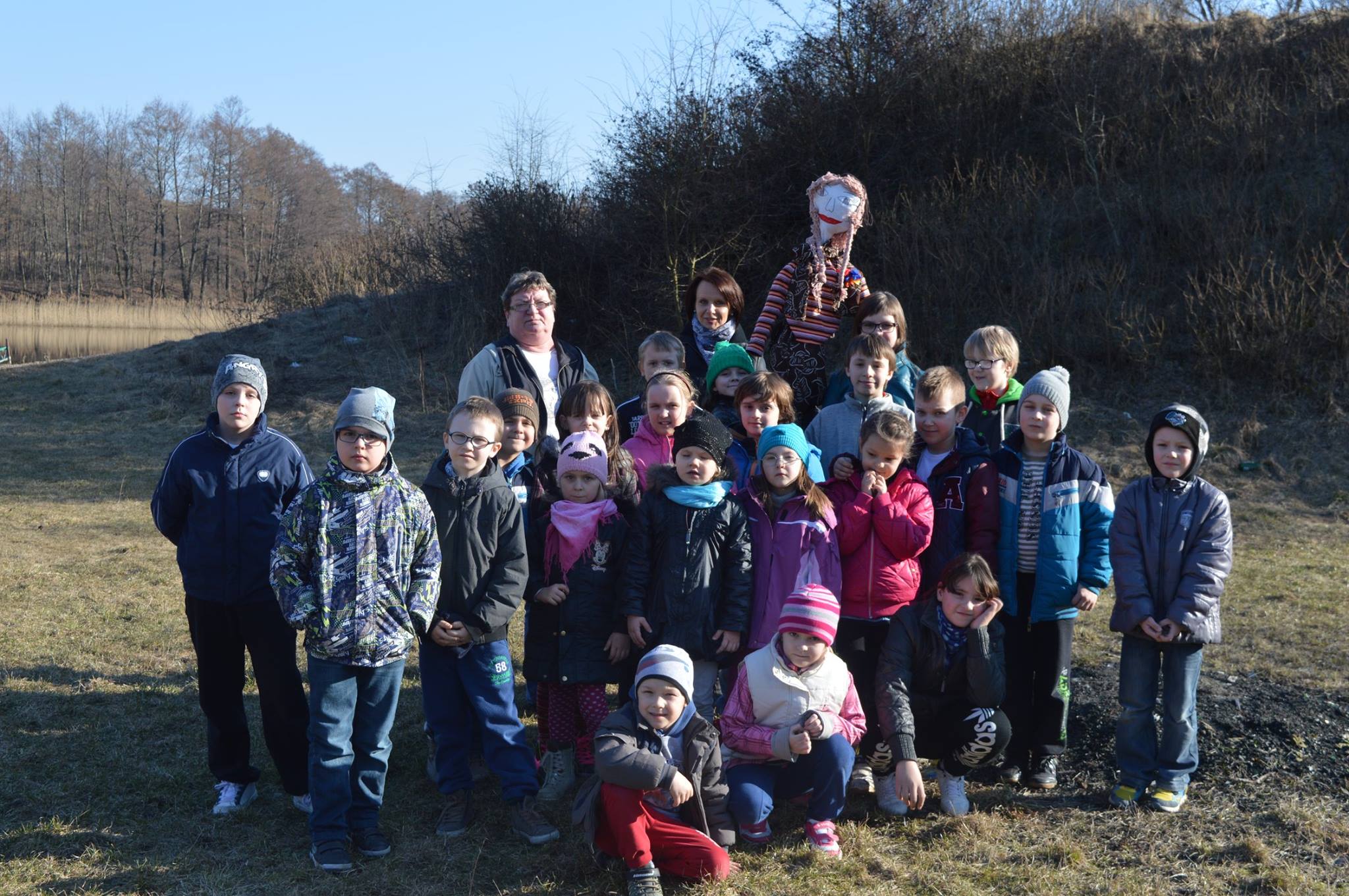 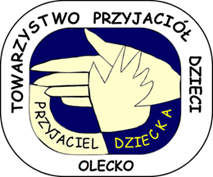 WIELKANOC
Przed tymi świętami również przygotowujemy stroiki i pocztówki dla 
osób nas wspierających oraz organizacji z nami współpracujących.
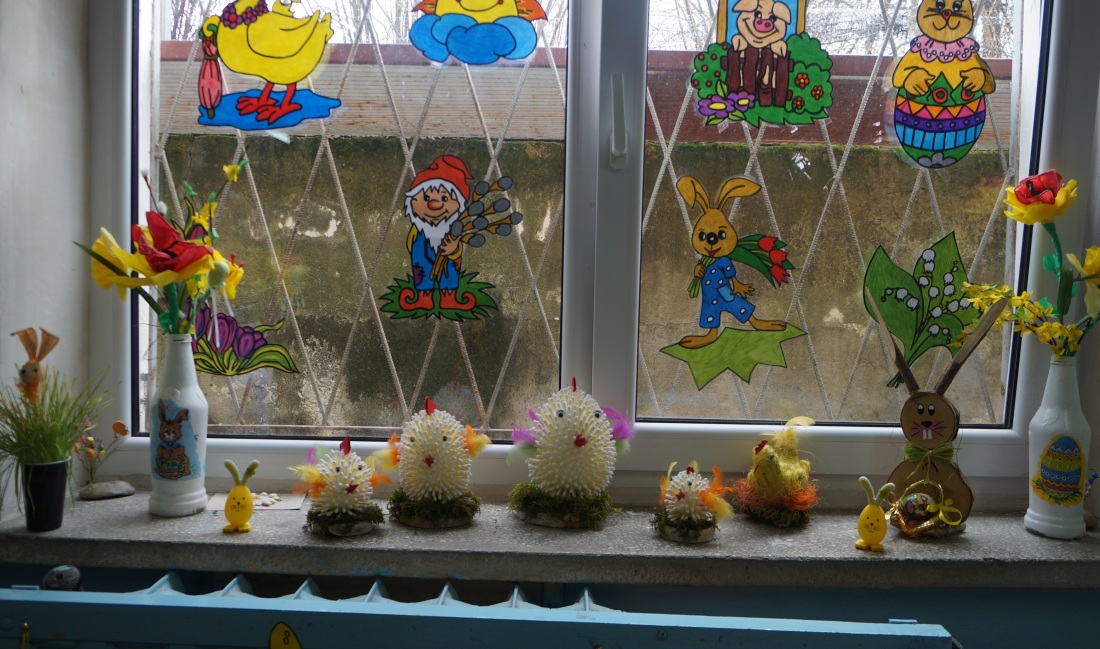 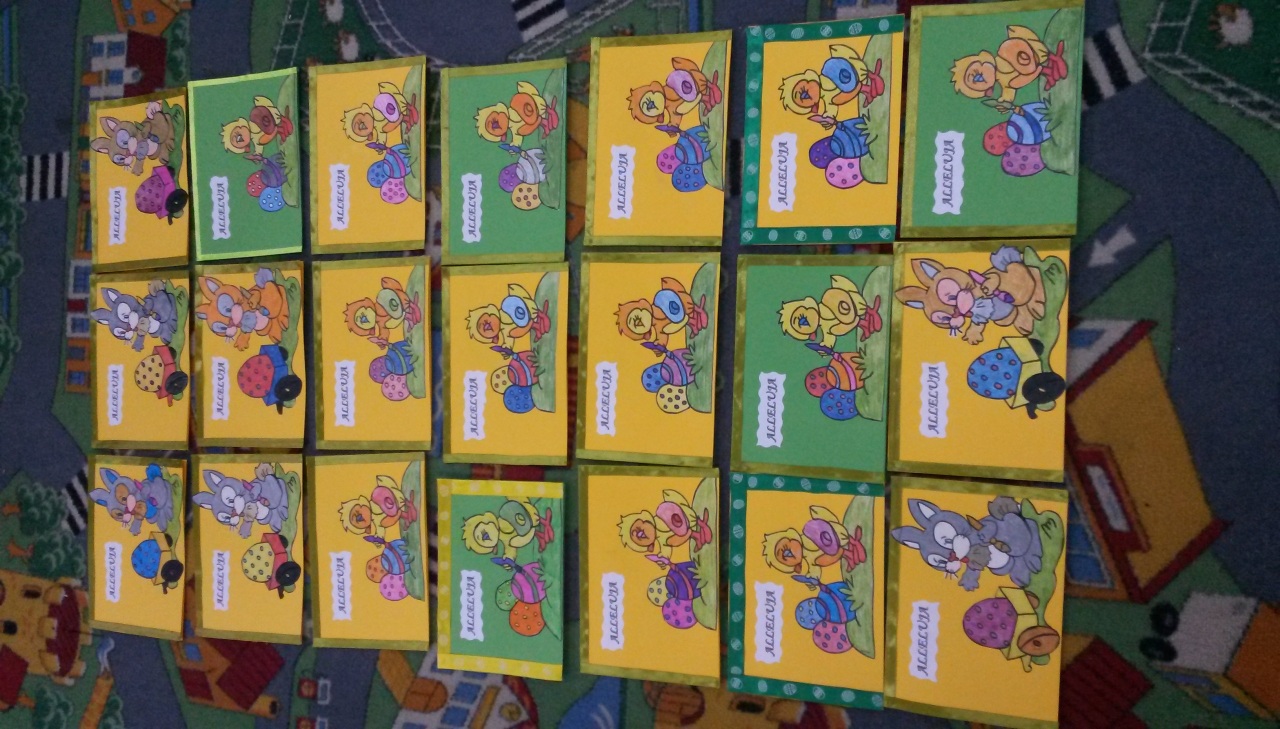 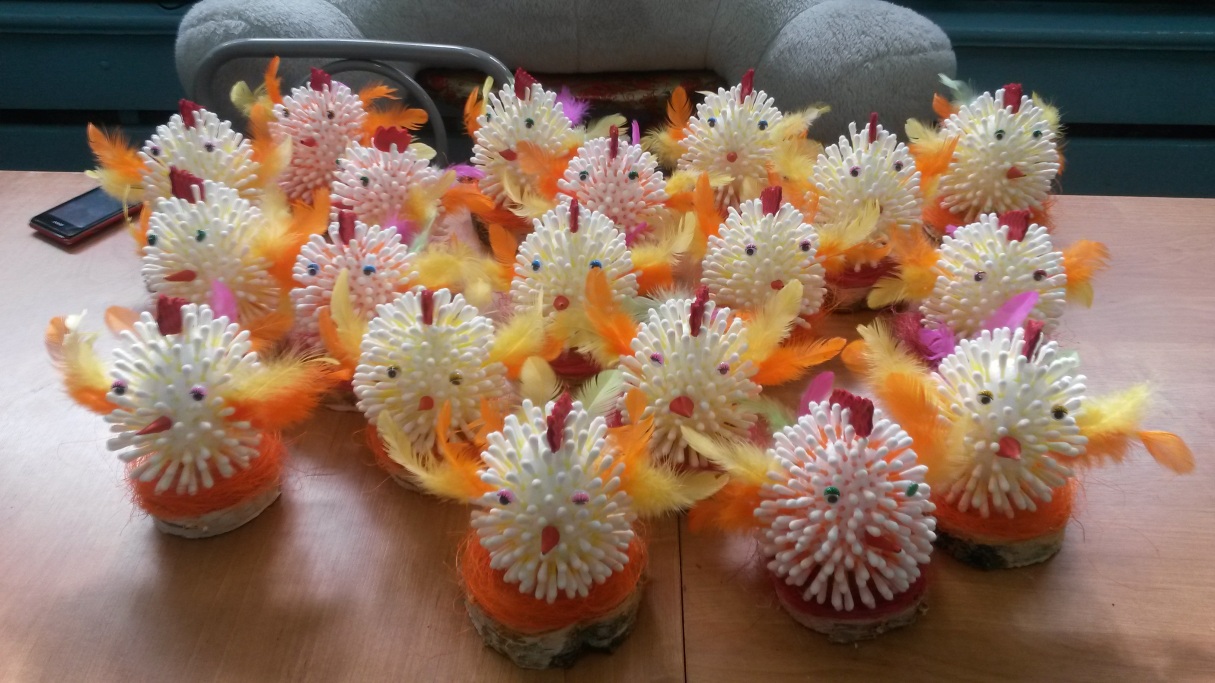 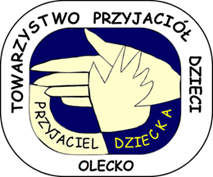 Niedziela Palmowa
W Niedzielę Palmową idziemy poświęcić naszą palmę, którą 
zawsze wcześniej wspólnie przygotowujemy. 
Co roku bierzemy udział w konkursie na Palmę Wielkanocną i od pięciu 
lat okazujemy się być bezkonkurencyjni.
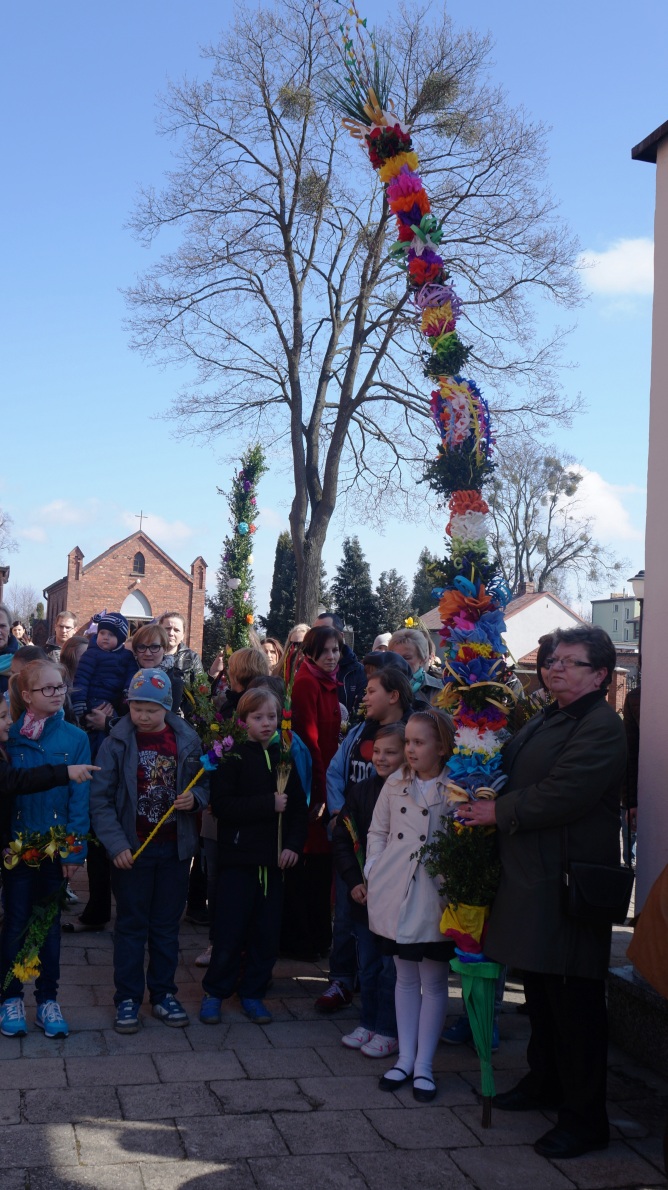 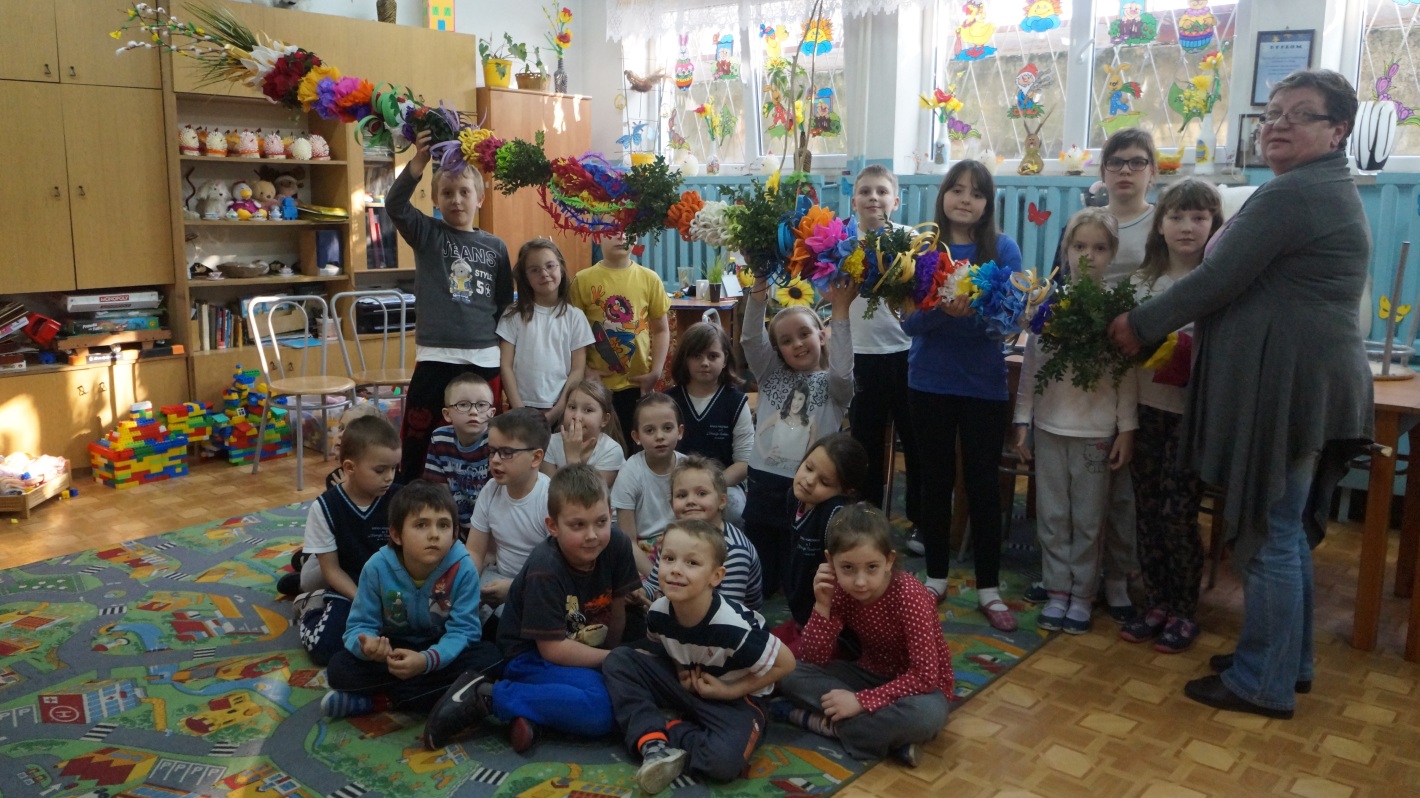 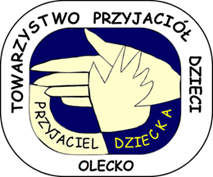 Śniadanie Wielkanocne
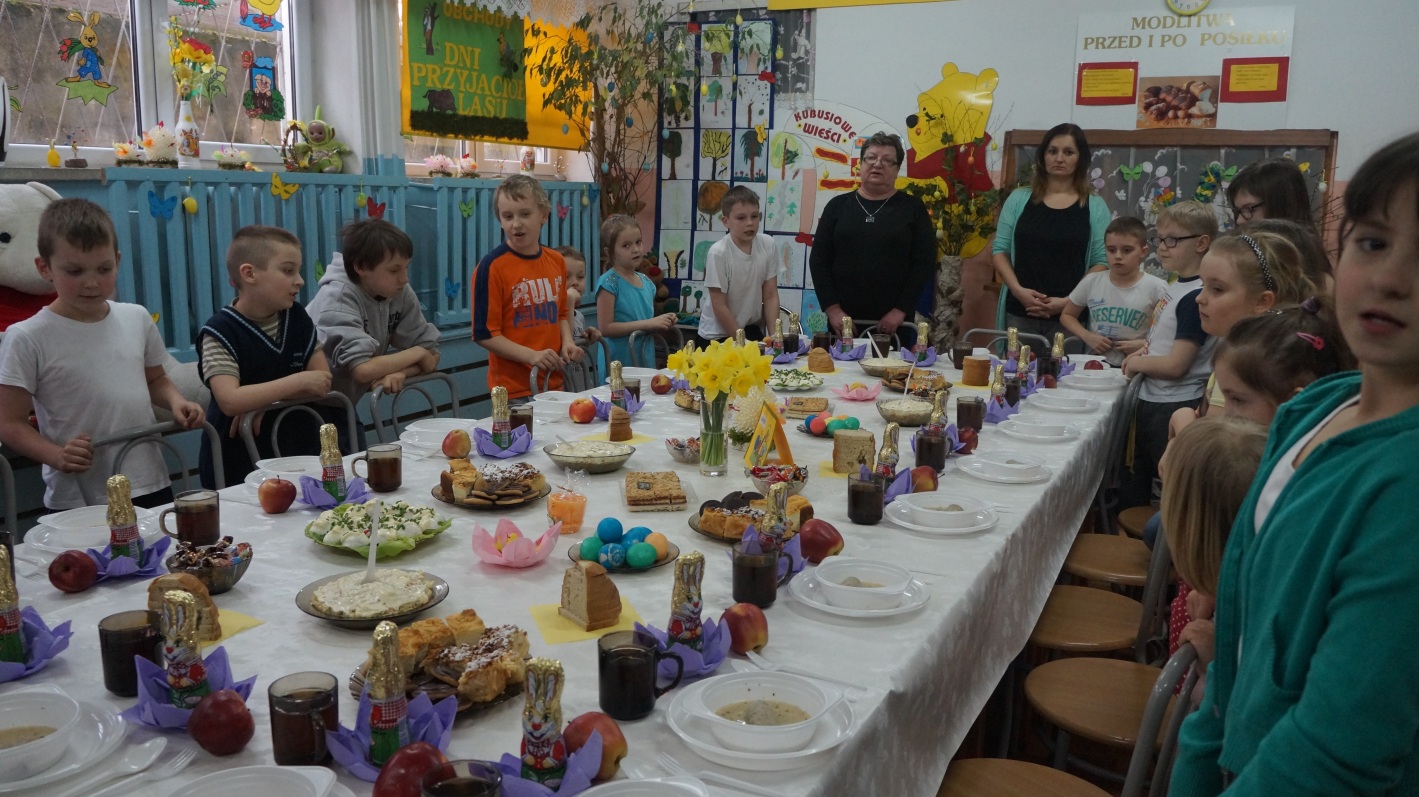 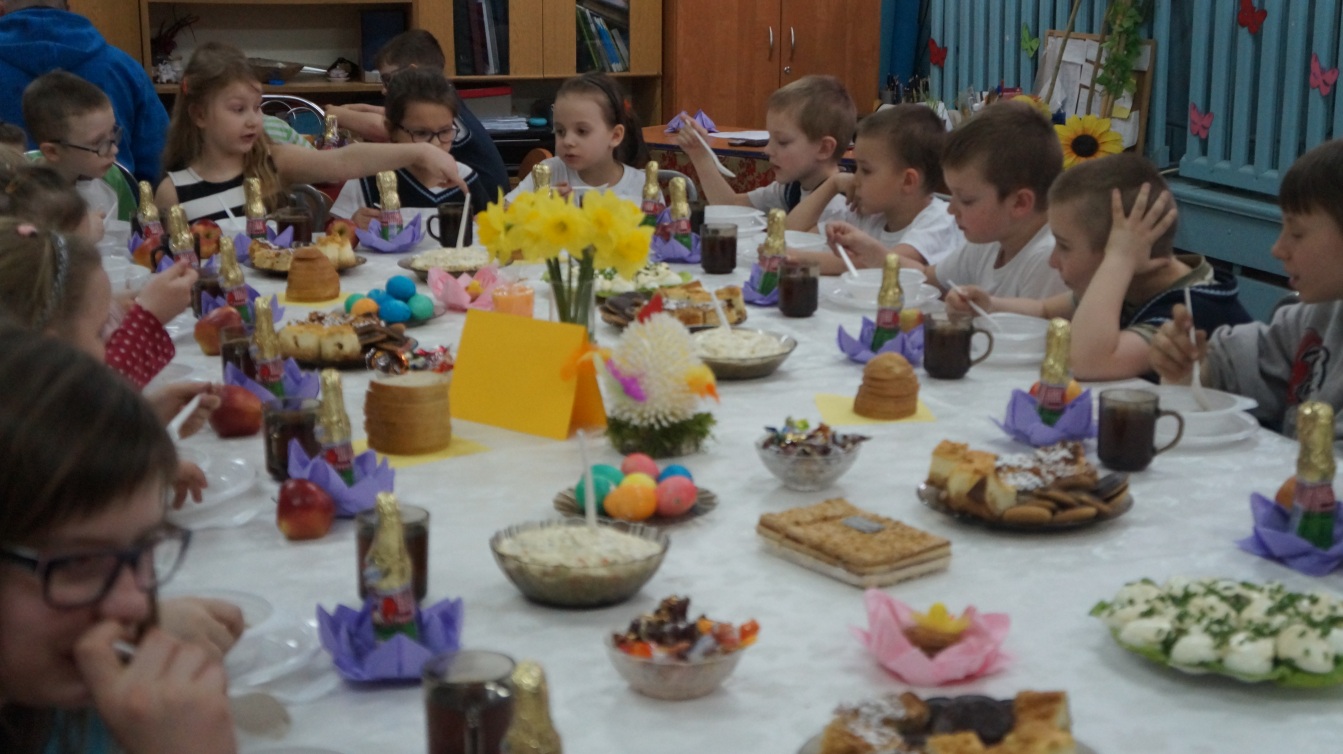 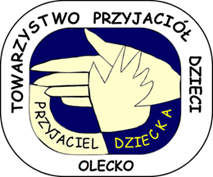 Dzień Mamy i Taty
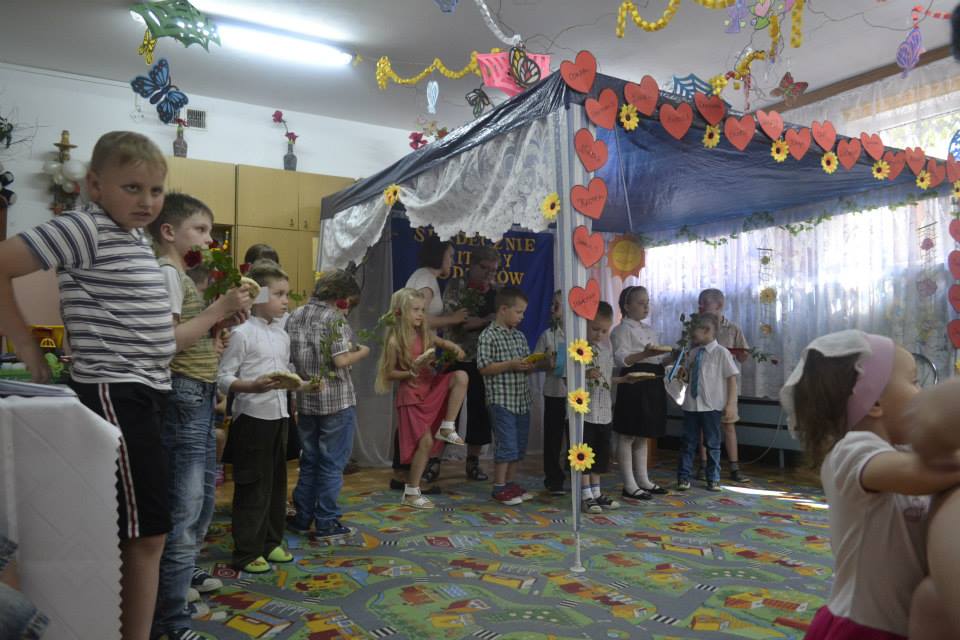 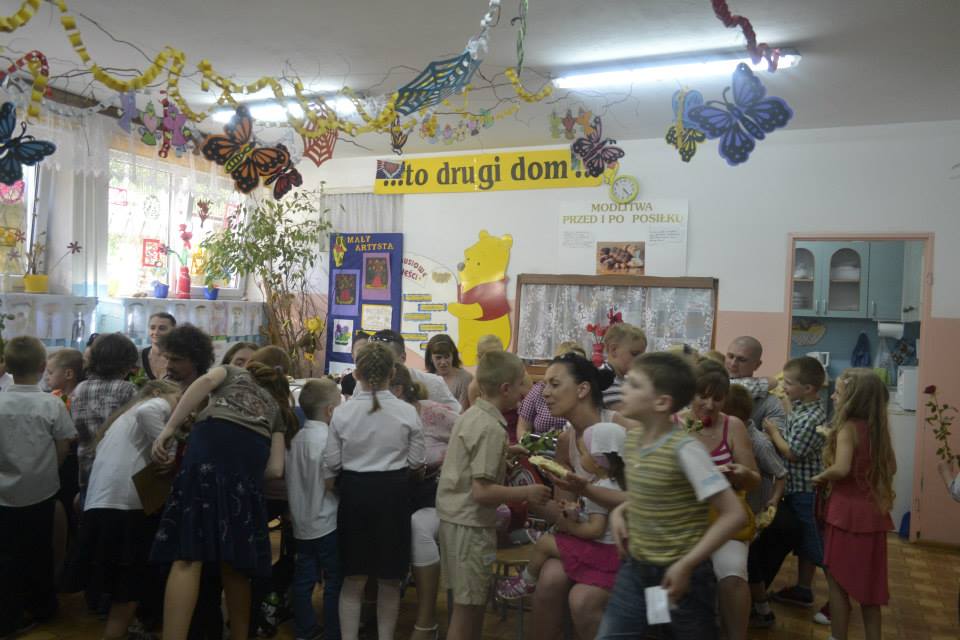 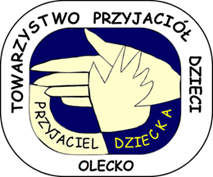 Wycieczki z Okazji Dnia Dziecka
Park Dinozaurów w Jurowcach pod Białymstokiem 
Wolisko Żubrów w Puszczy Boreckiej
Wąskotorówka Ełk lub Płociczno
Ogród Bajek w Kaletniku
Aqua Park w Suwałkach
Sala zabaw „Tęcza” w Ełku
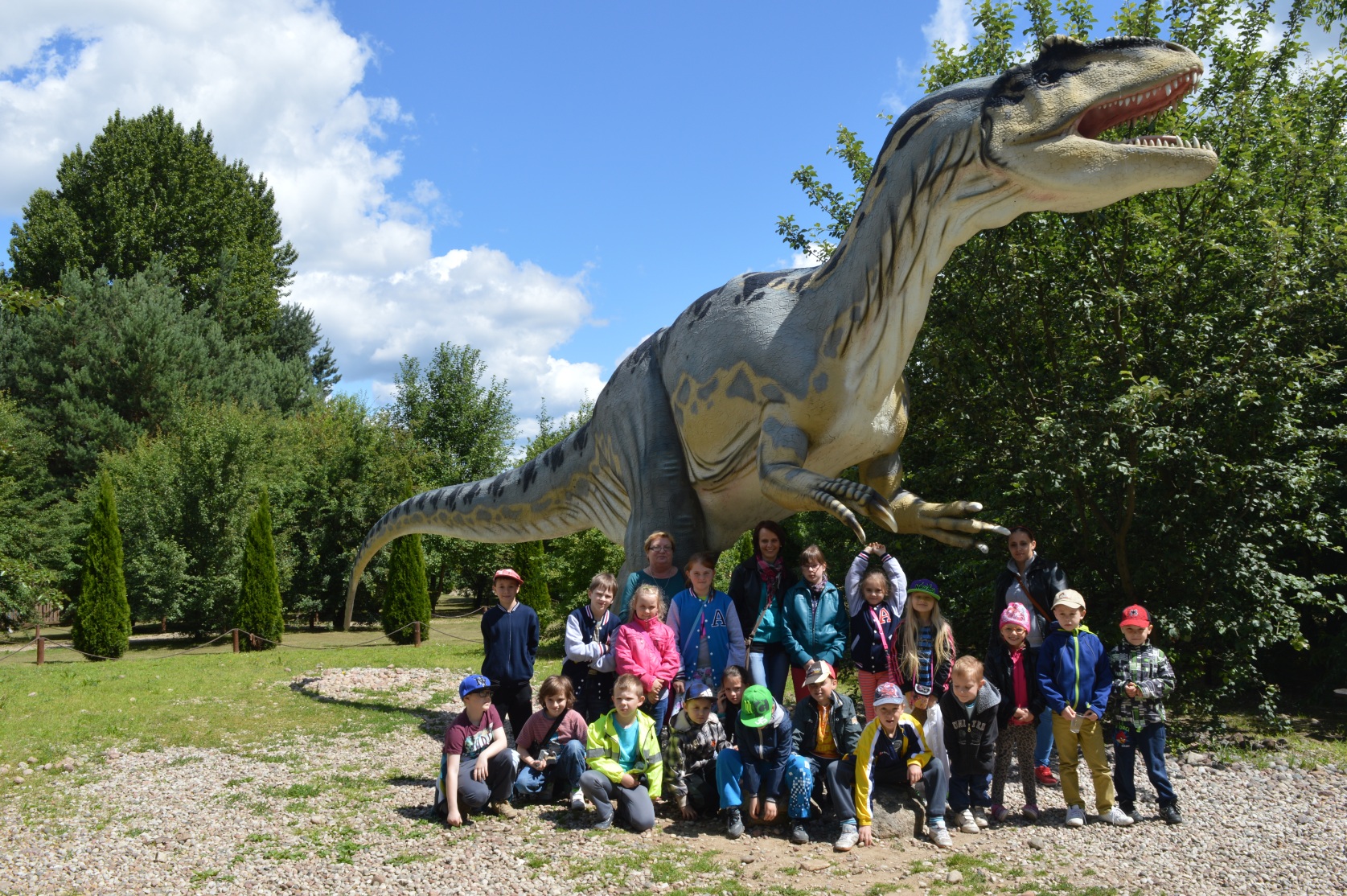 I Wiosenny Turniej Piłki Nożnej Świetlic Opiekuńczo-Wychowawczych
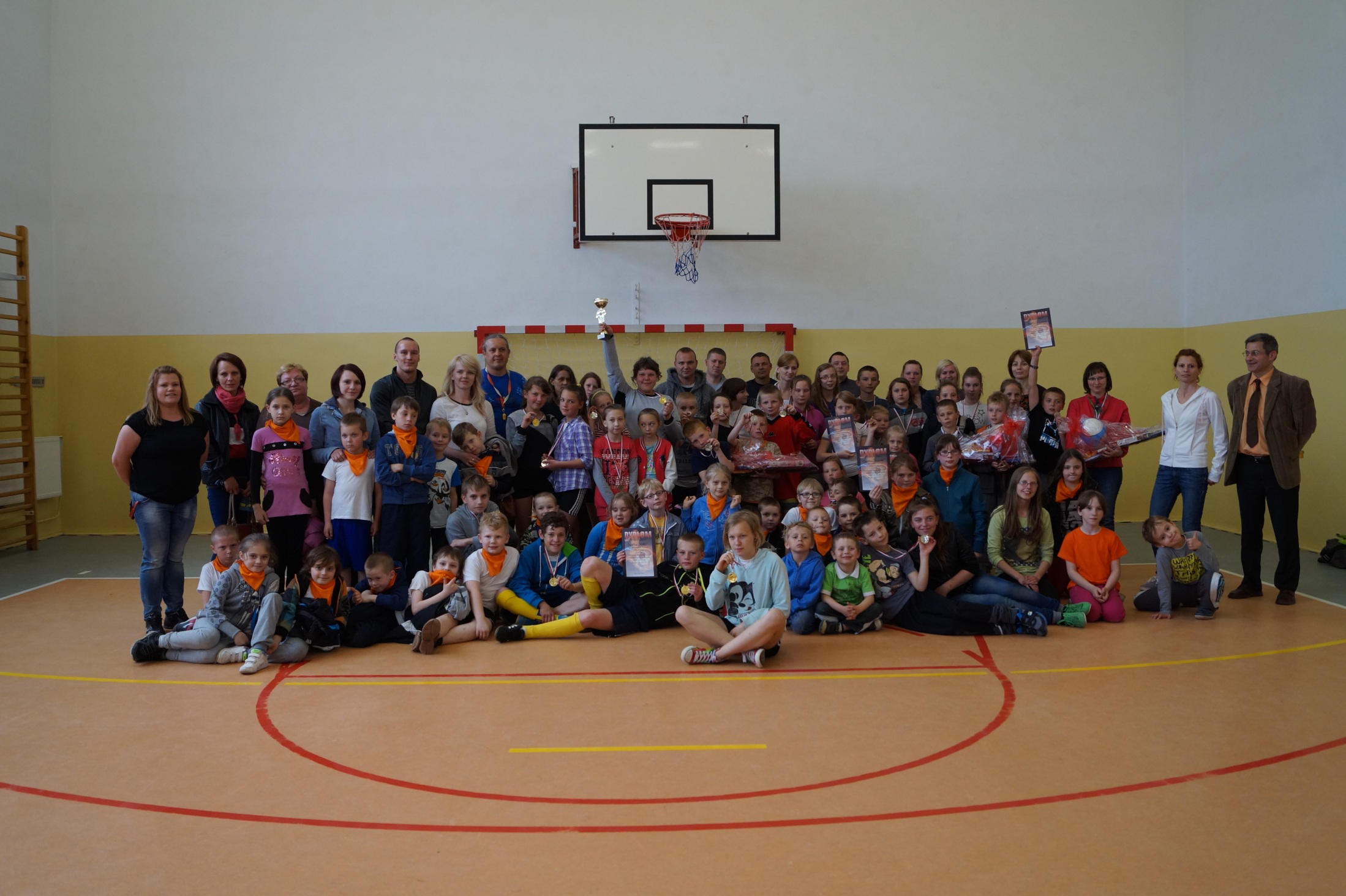 Projekt pt. „Dzieciństwo - To Początek Drogi”
Zajęcia dla rodziców wskazujące skuteczne sposoby porozumiewania się z dziećmi i radzenia sobie w trudnych sytuacjach wychowawczych. W ramach projektu swój udział miały również dzieci.
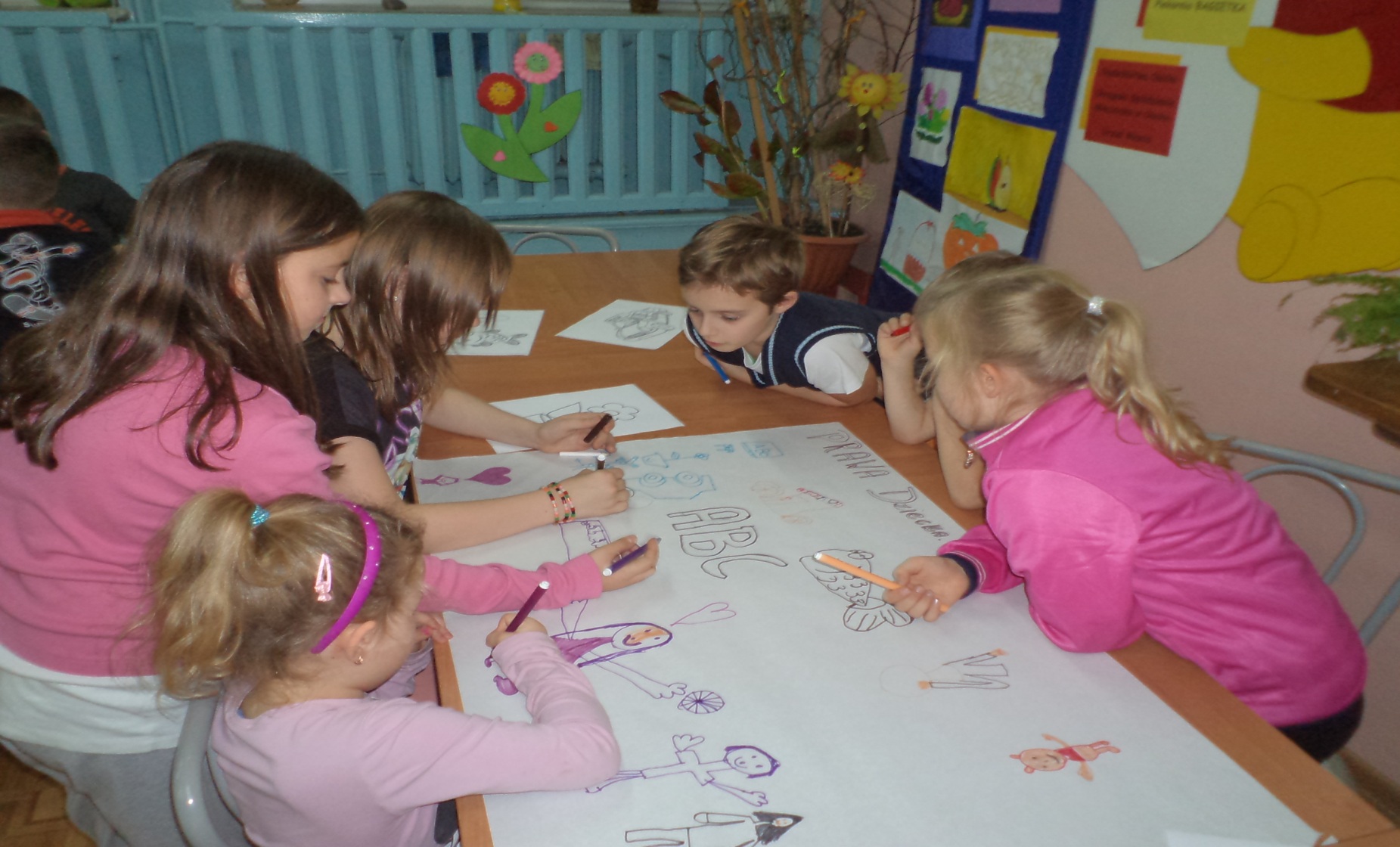 Konkursy
Bierzemy udział w licznych konkursach organizowanych przez np.: Komlogo, Wydział Leśny Szkoły Głównej Gospodarstwa Wiejskiego. 
W ostatnim czasie uczestniczyliśmy w konkursie „Drzewa Naszych Lasów”. Dzięki temu mogliśmy pojechać do Warszawy na ogólnopolskie obchody Dni Przyjaciół Lasu.
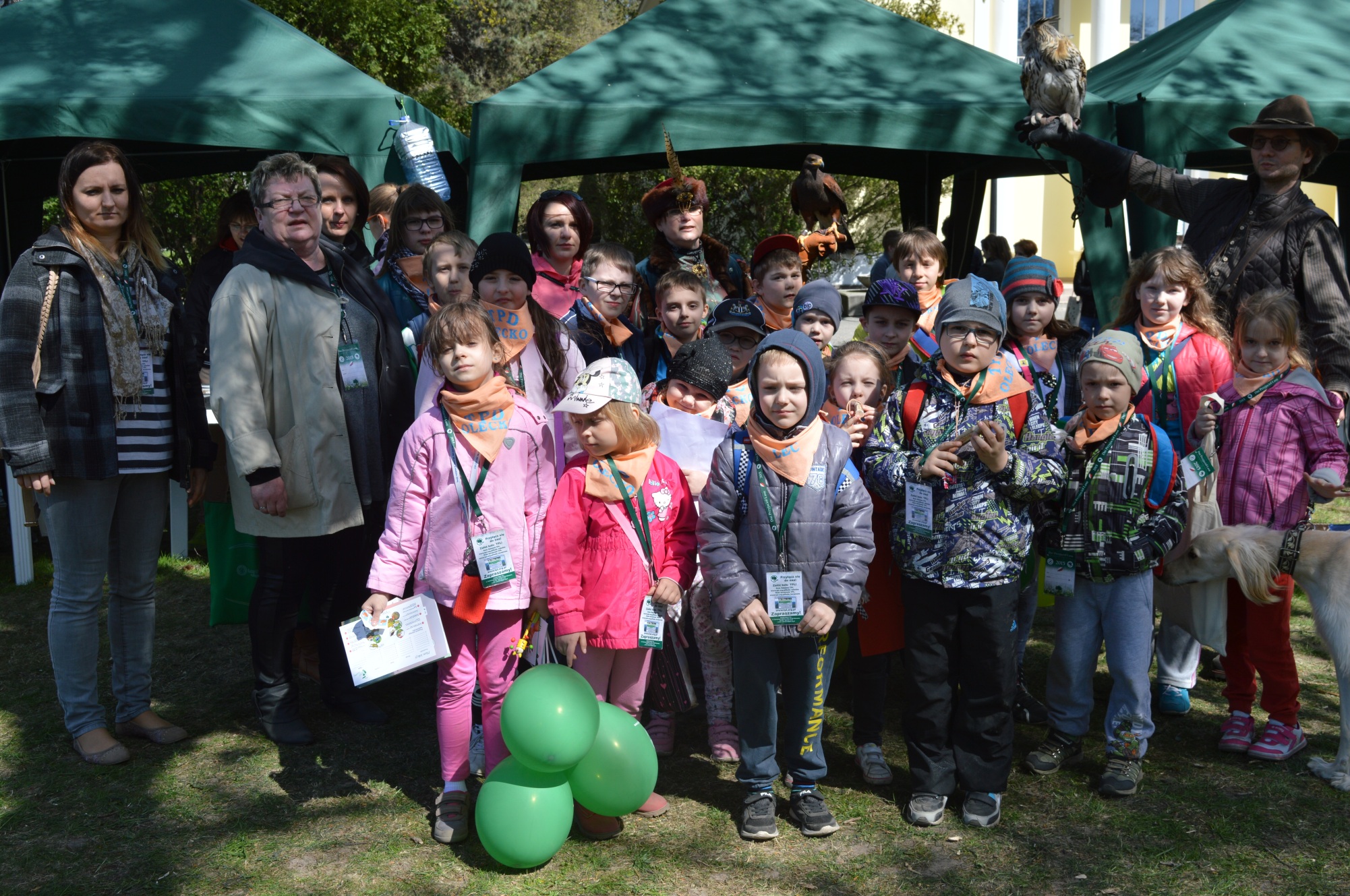 Zbiórki żywności
Uczestniczymy w zbiórkach żywności organizowanych przez Otwarte Drzwi.
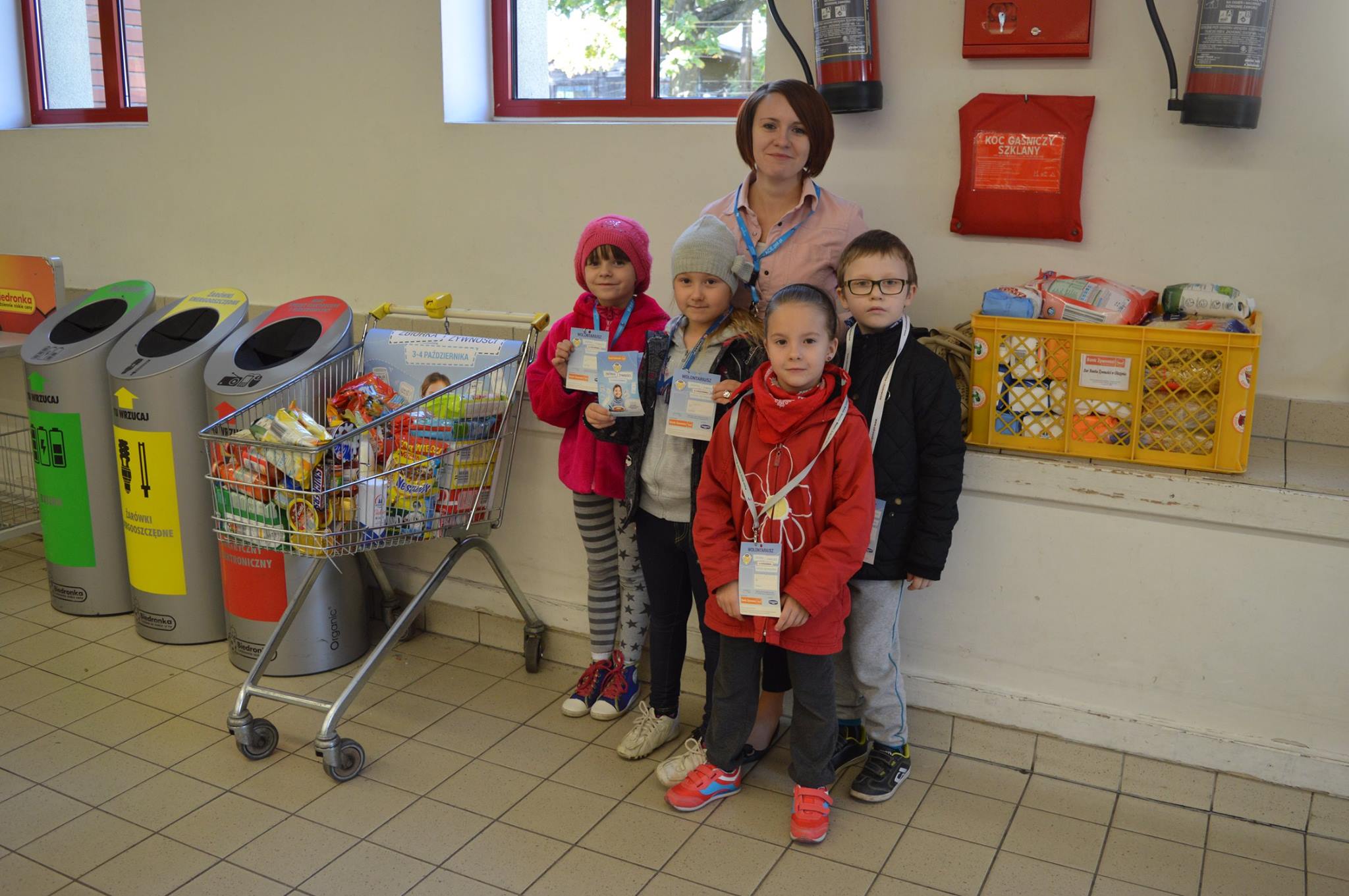 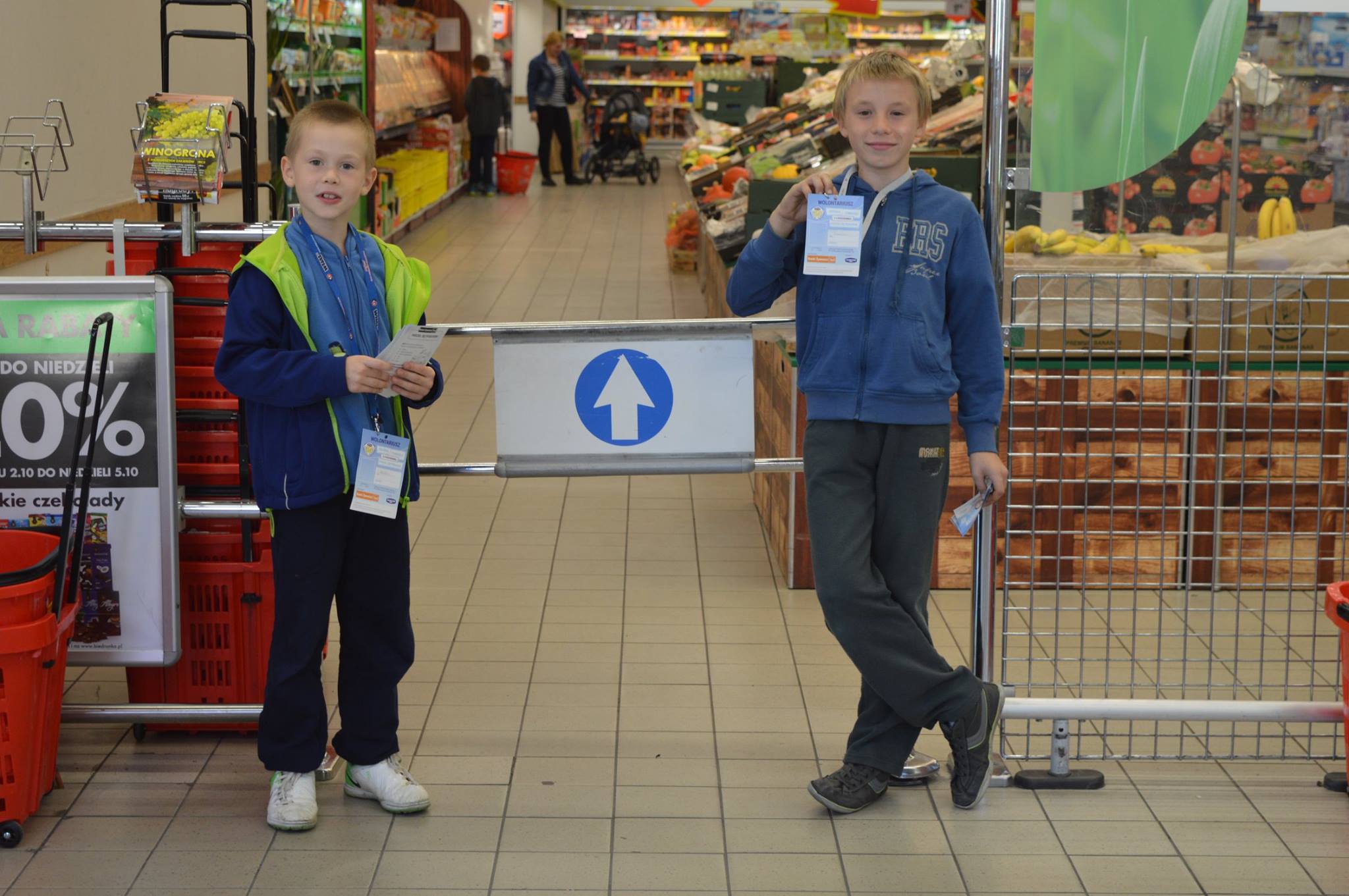